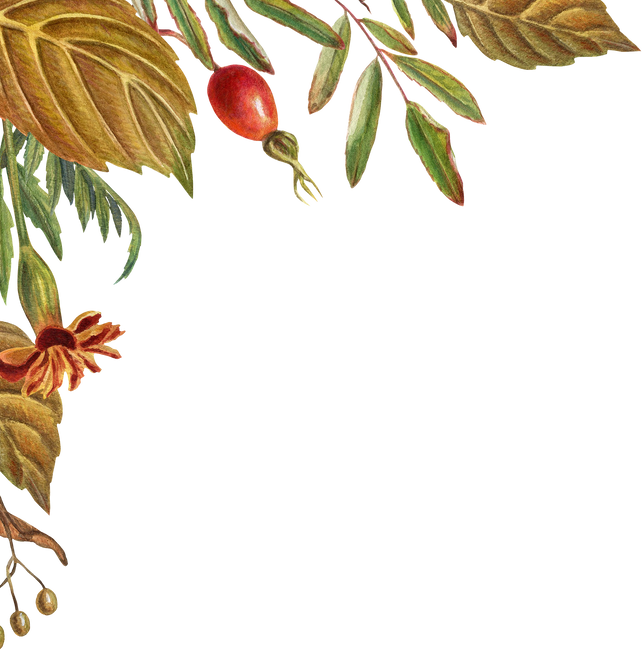 PHÒNG GIÁO DỤC VÀ ĐÀO TẠO
Trường Tiểu học
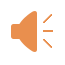 CHÀO MỪNG THẦY CÔ VỀ DỰ GIỜ
MÔN ÂM NHẠC
 LỚP: 4
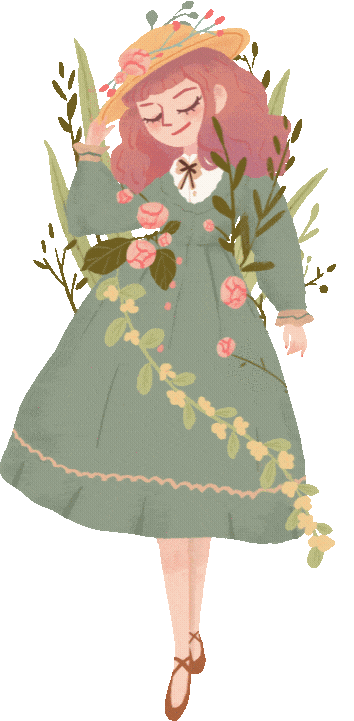 Giáo viên:
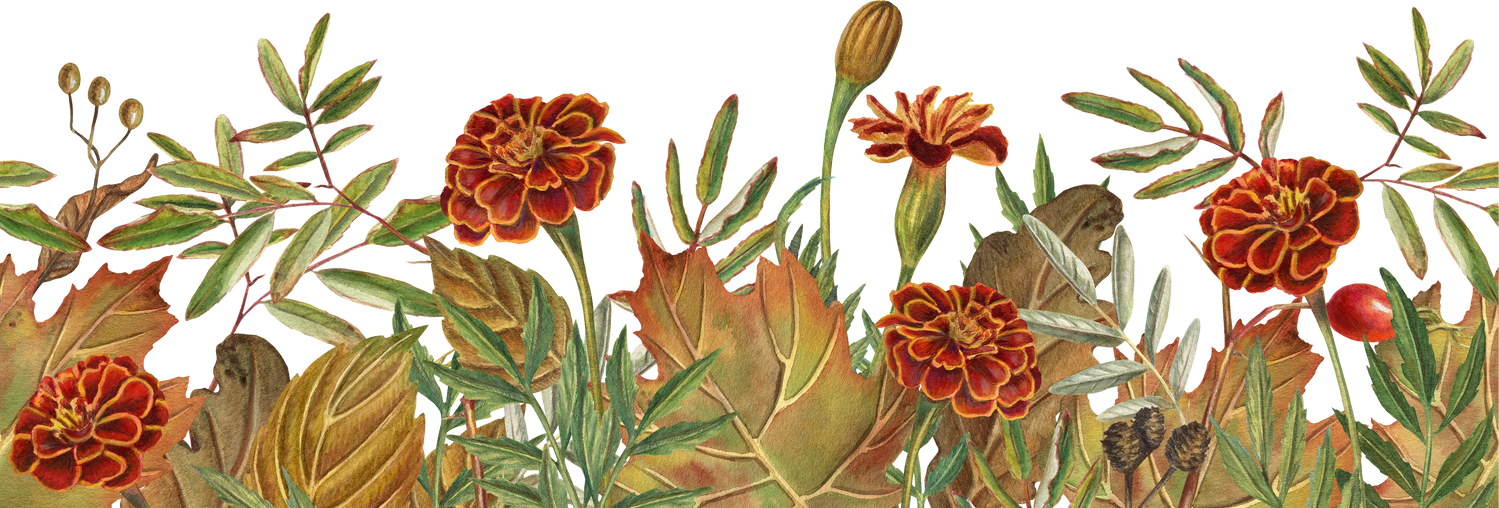 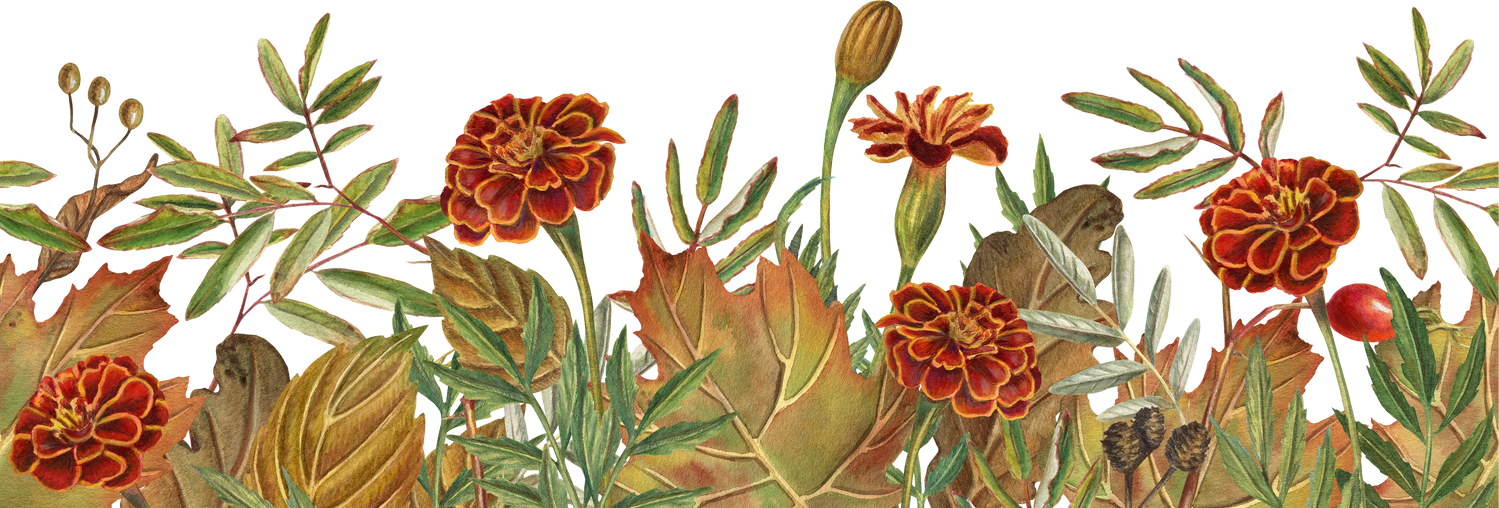 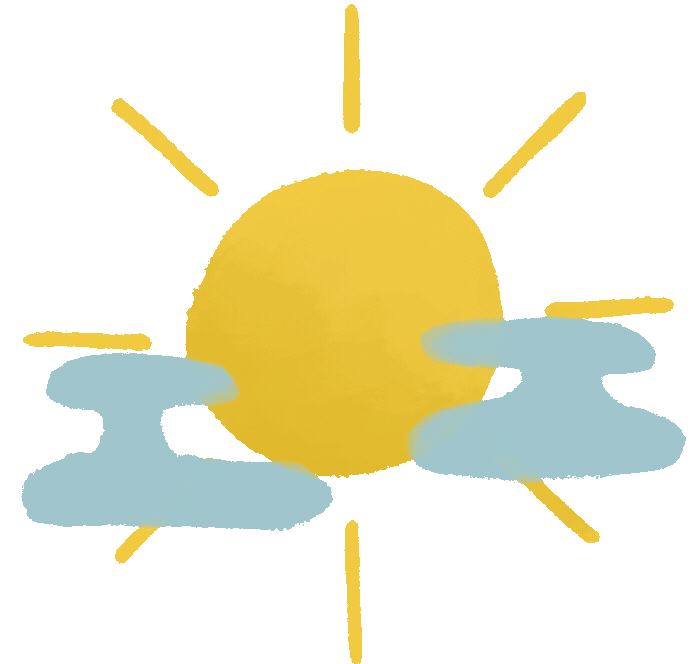 KHỞI ĐỘNG
TIẾT TẤU VUI NHỘN
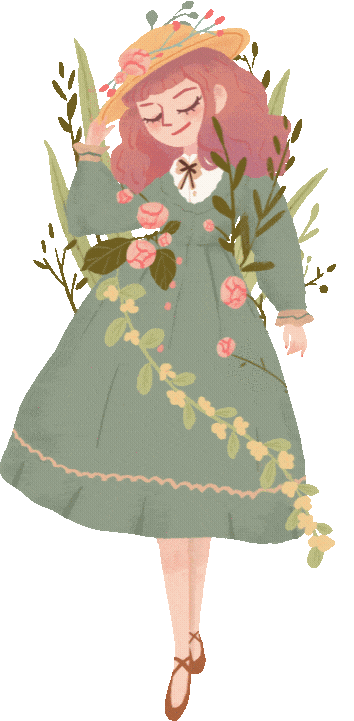 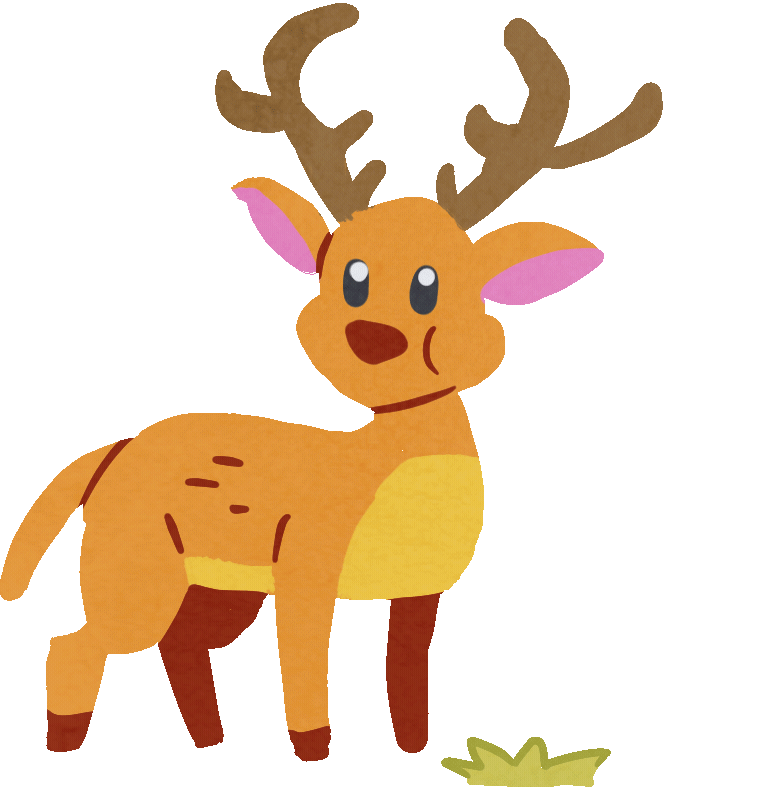 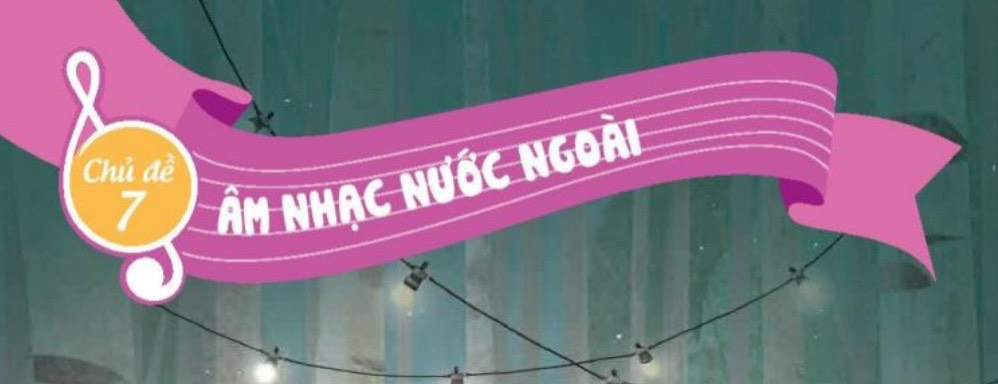 Tiết 27
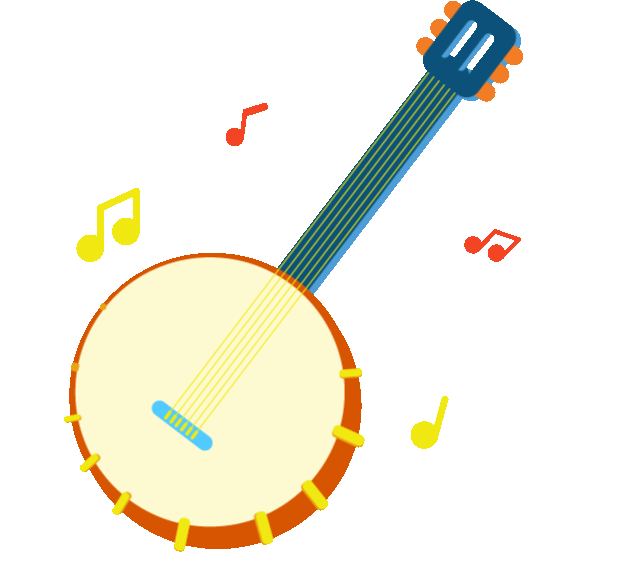 - Lý thuyết âm nhạc : Ôn tập
       - Đọc nhạc Bài số 4
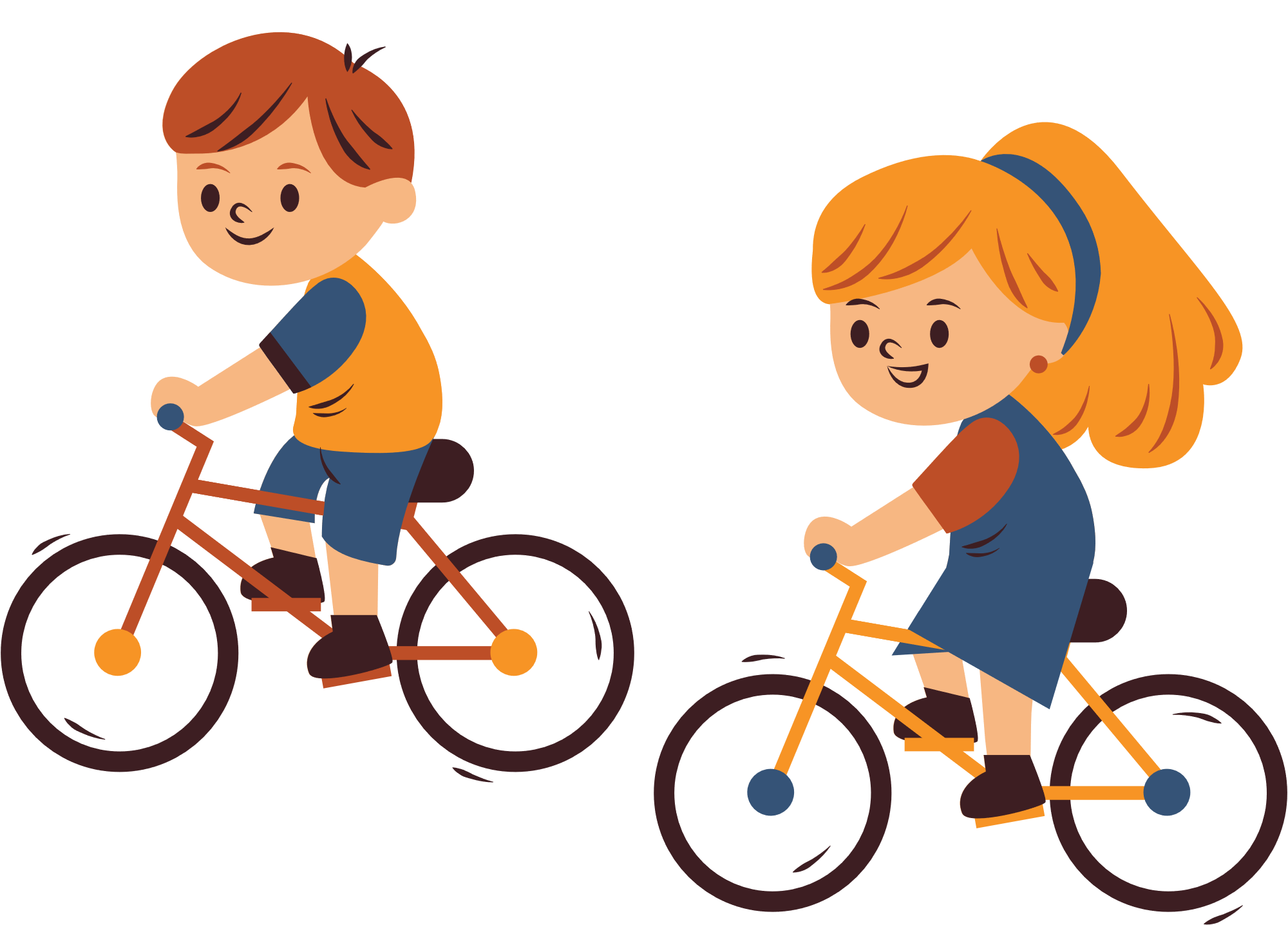 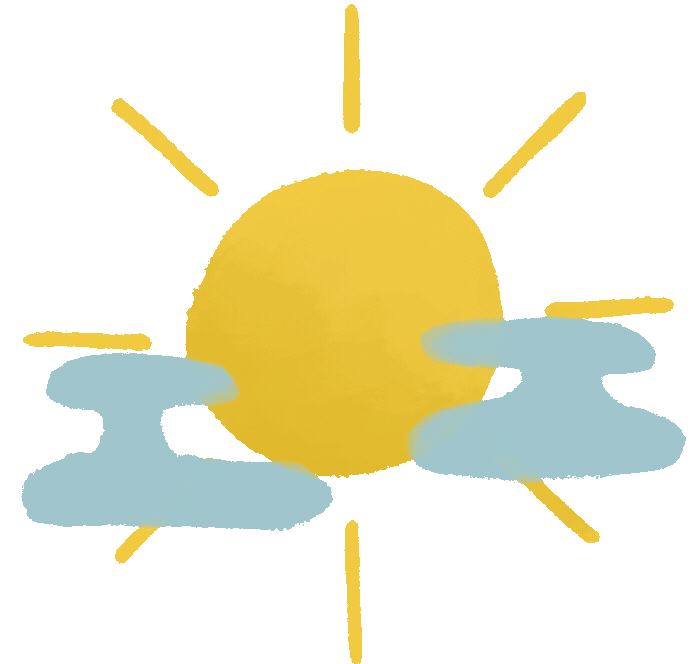 ÔN TẬP
LÍ THUYẾT ÂM NHẠC
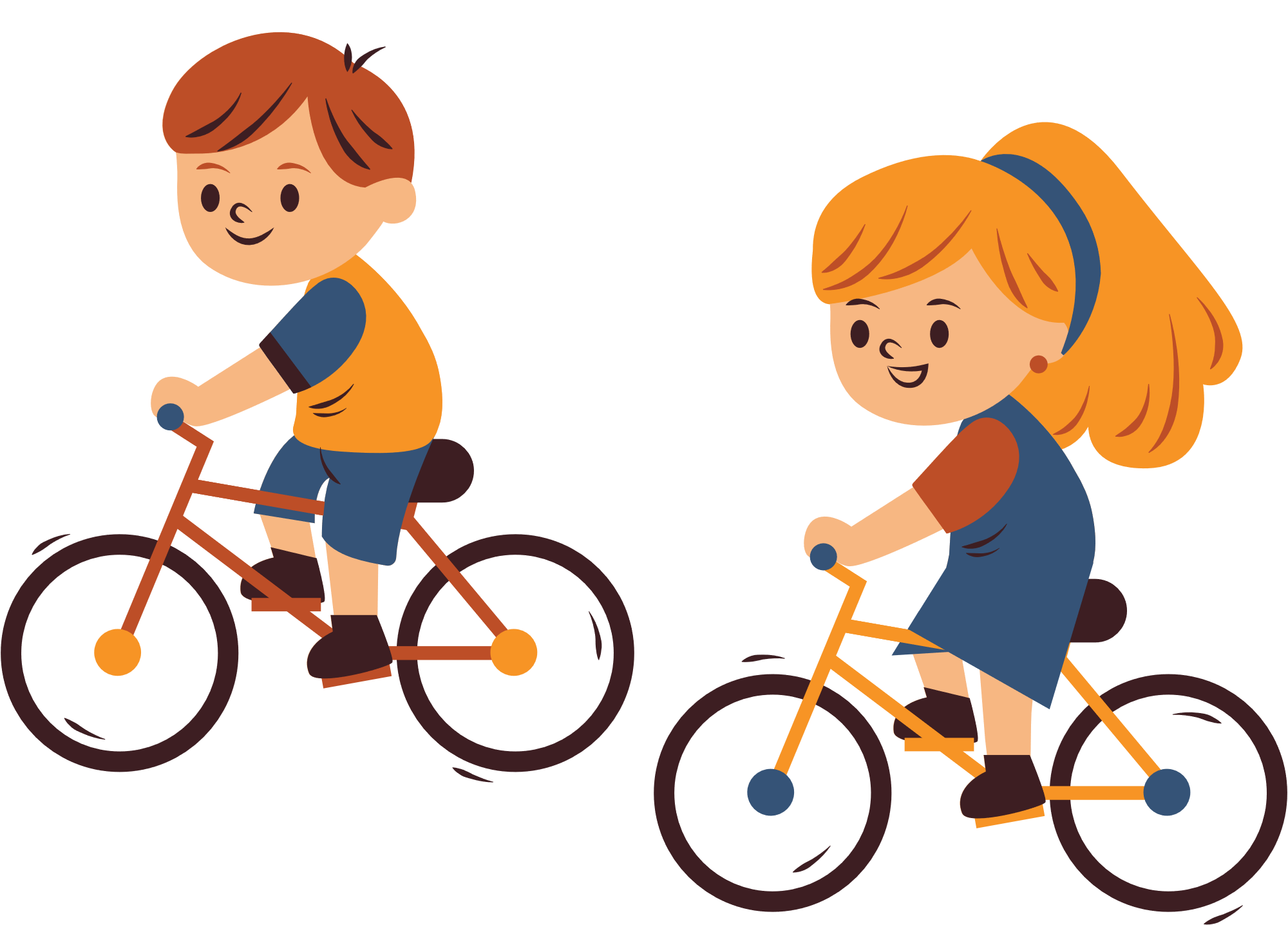 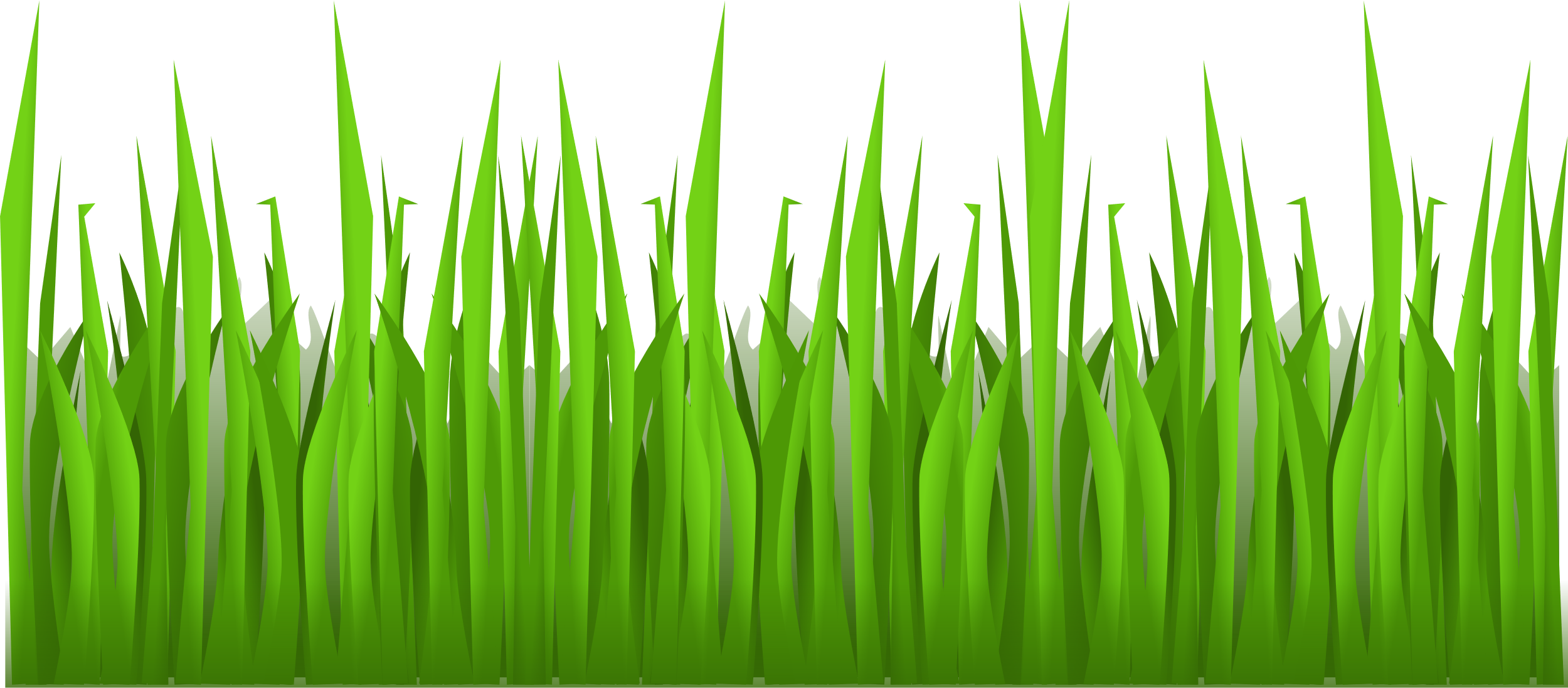 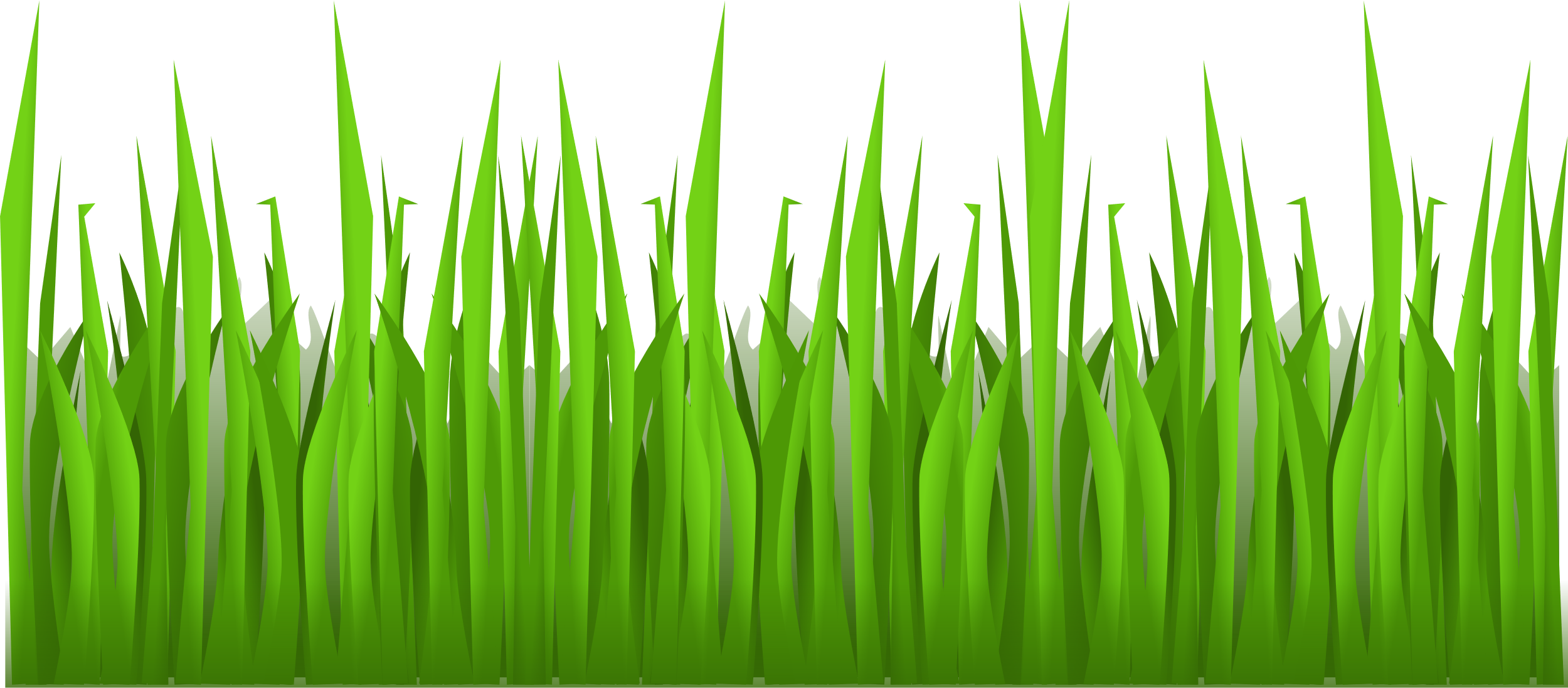 Trò chơi: Vòng tròn kì diệu
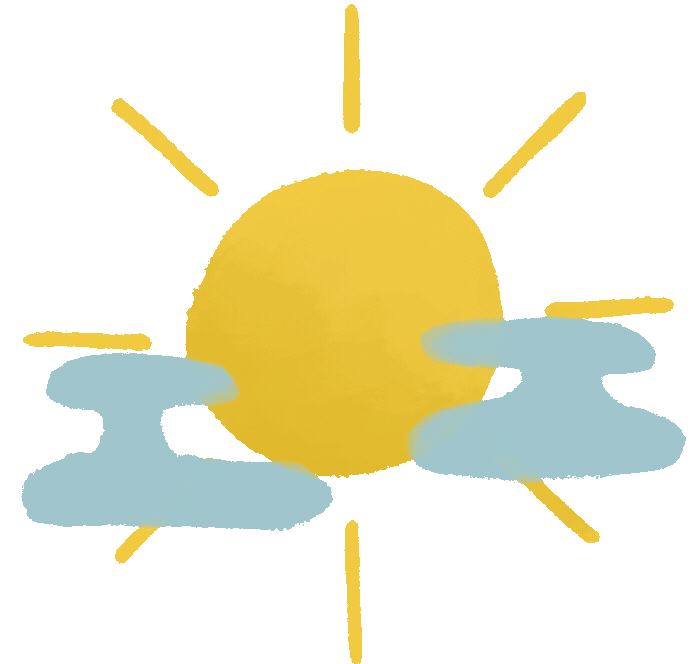 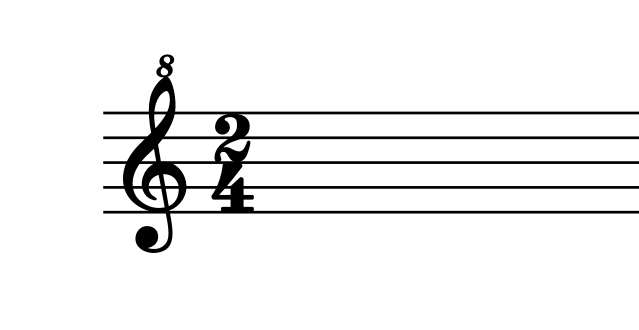 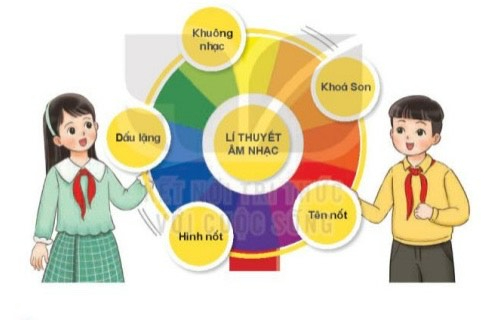 1
2
- 5 dòng kẻ ngang song song cách đều nhau gọi là gì?
5
6
Khuông nhạc
3
4
Trò chơi: Vòng tròn kì diệu
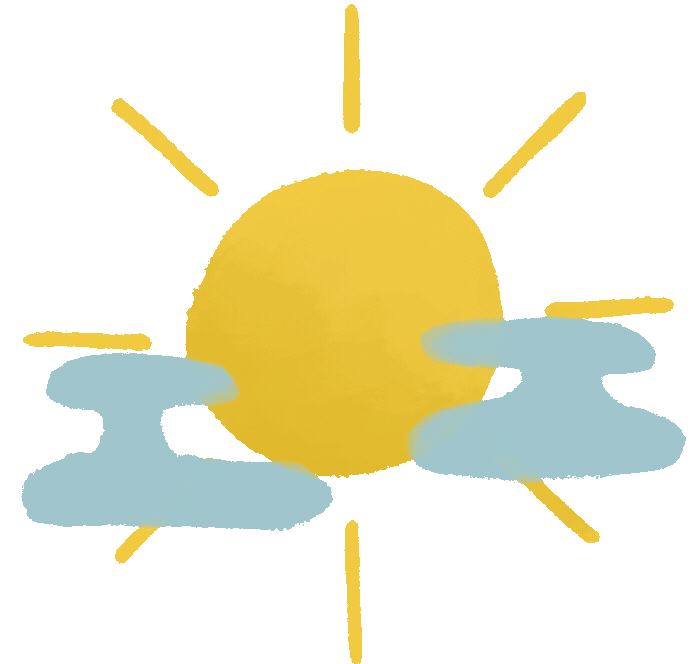 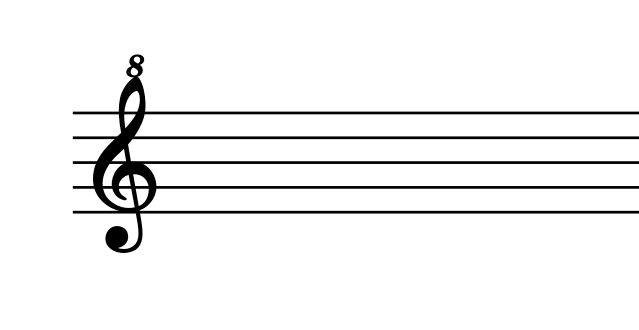 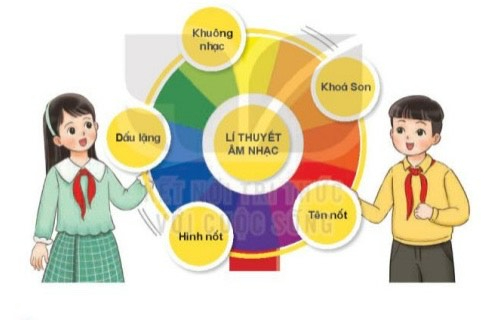 2
Kí hiệu đặt ở đầu khuông nhạc để xác định tên những nốt nhạc trên khuông gọi là gì?
5
6
3
Khóa son
4
Trò chơi: Vòng tròn kì diệu
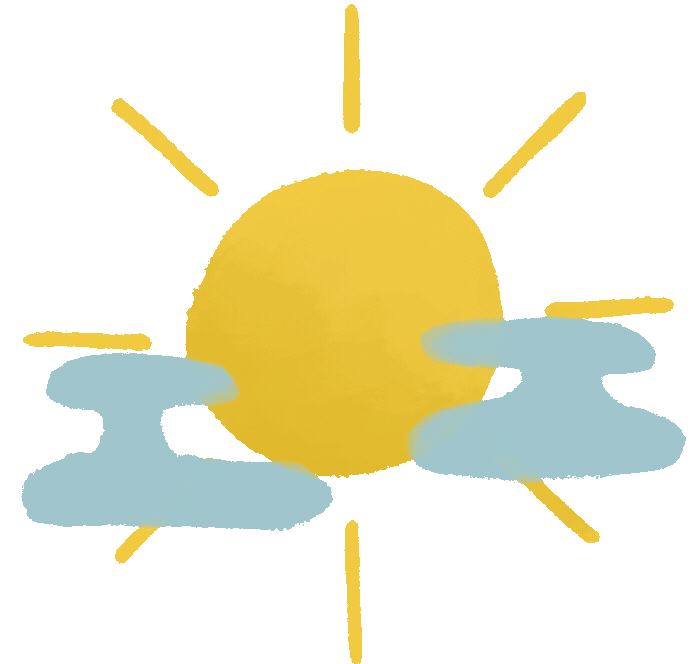 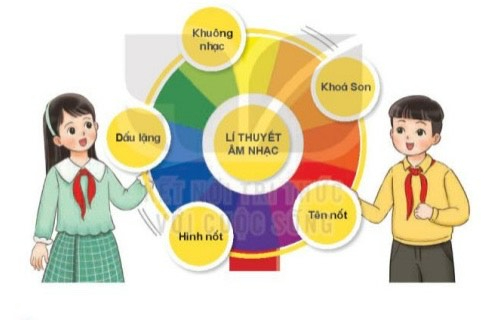 Để ghi lại độ cao thấp của âm thanh người ta dùng?
5
6
3
Nốt nhạc
4
Trò chơi: Vòng tròn kì diệu
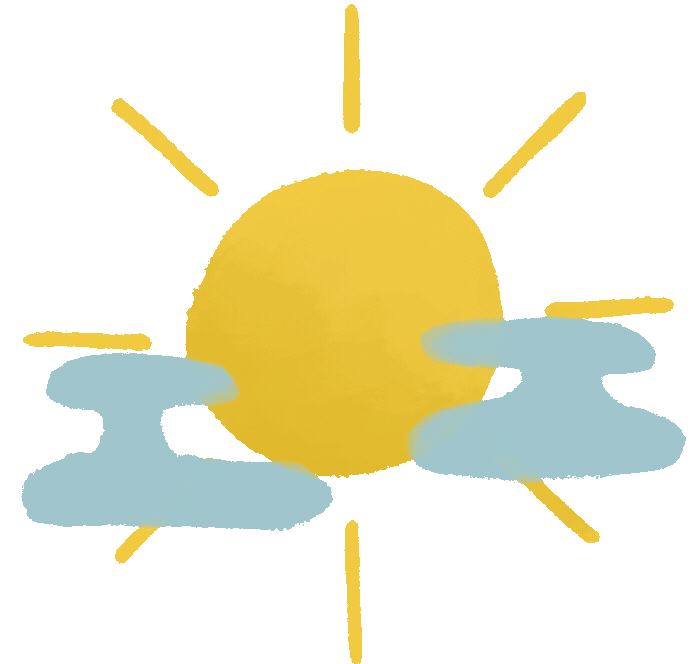 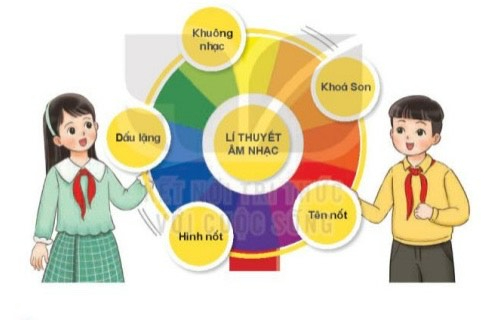 Để biểu thị thời gian tương đối về độ cao của âm thanh chúng ta cần có:
5
6
Hình nốt
4
Trò chơi: Vòng tròn kì diệu
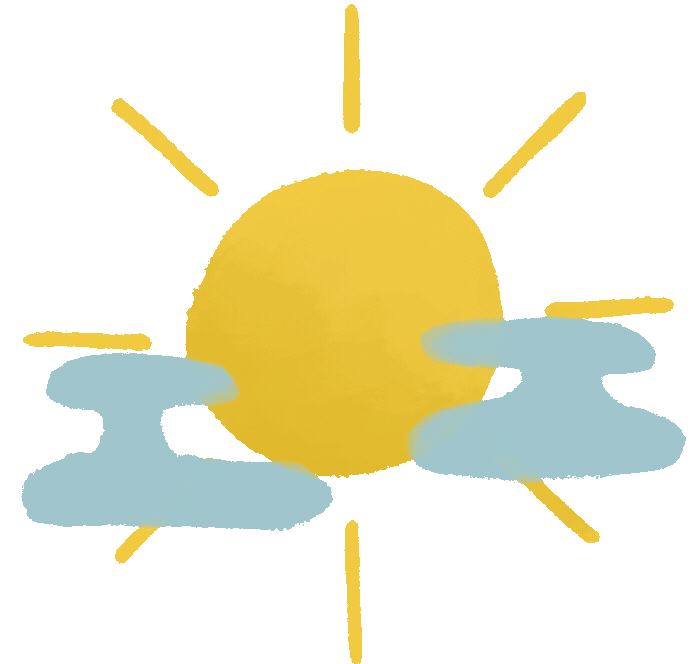 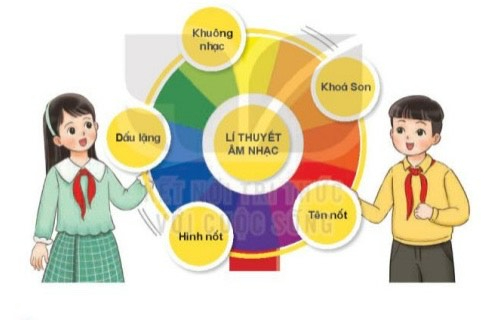 Được sử dụng nhằm thể hiện một khoảng thời gian dừng nghỉ trong tác phẩm gọi là gì?
5
6
Dấu lặng
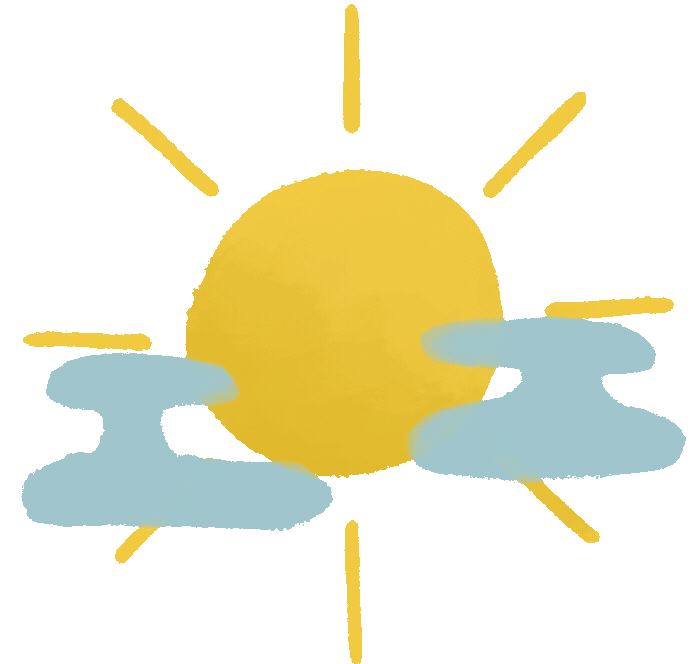 ĐỌC NHẠC
BÀI SỐ 4
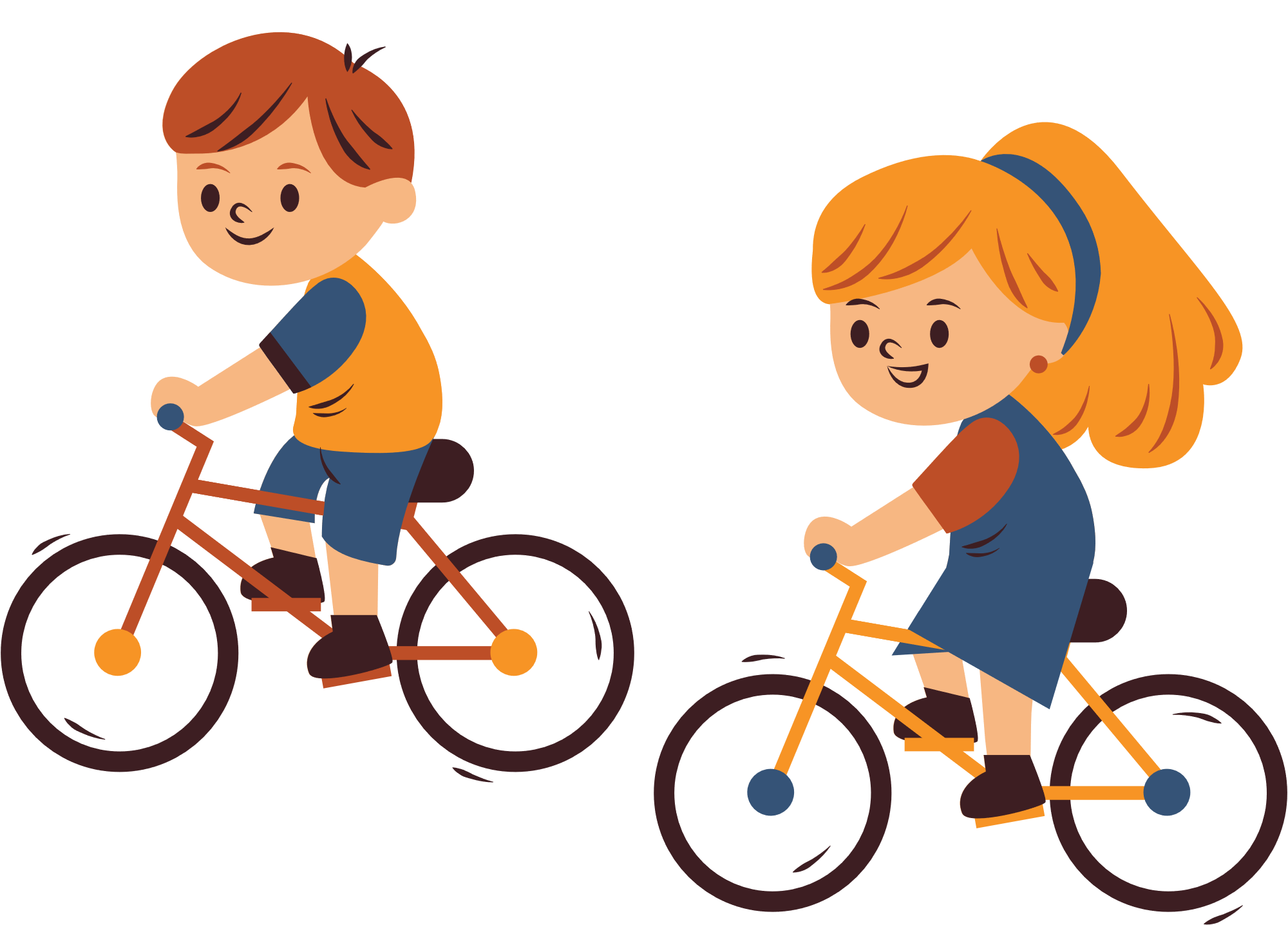 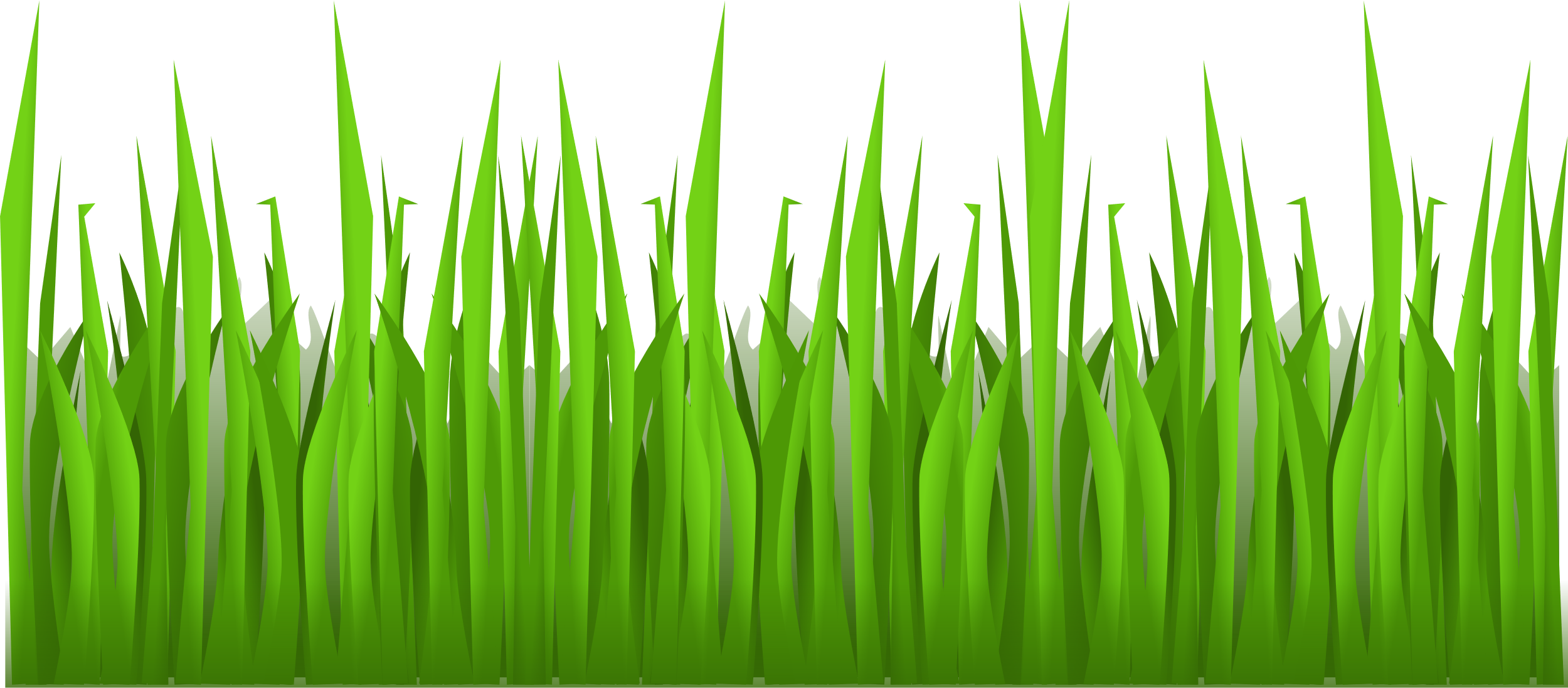 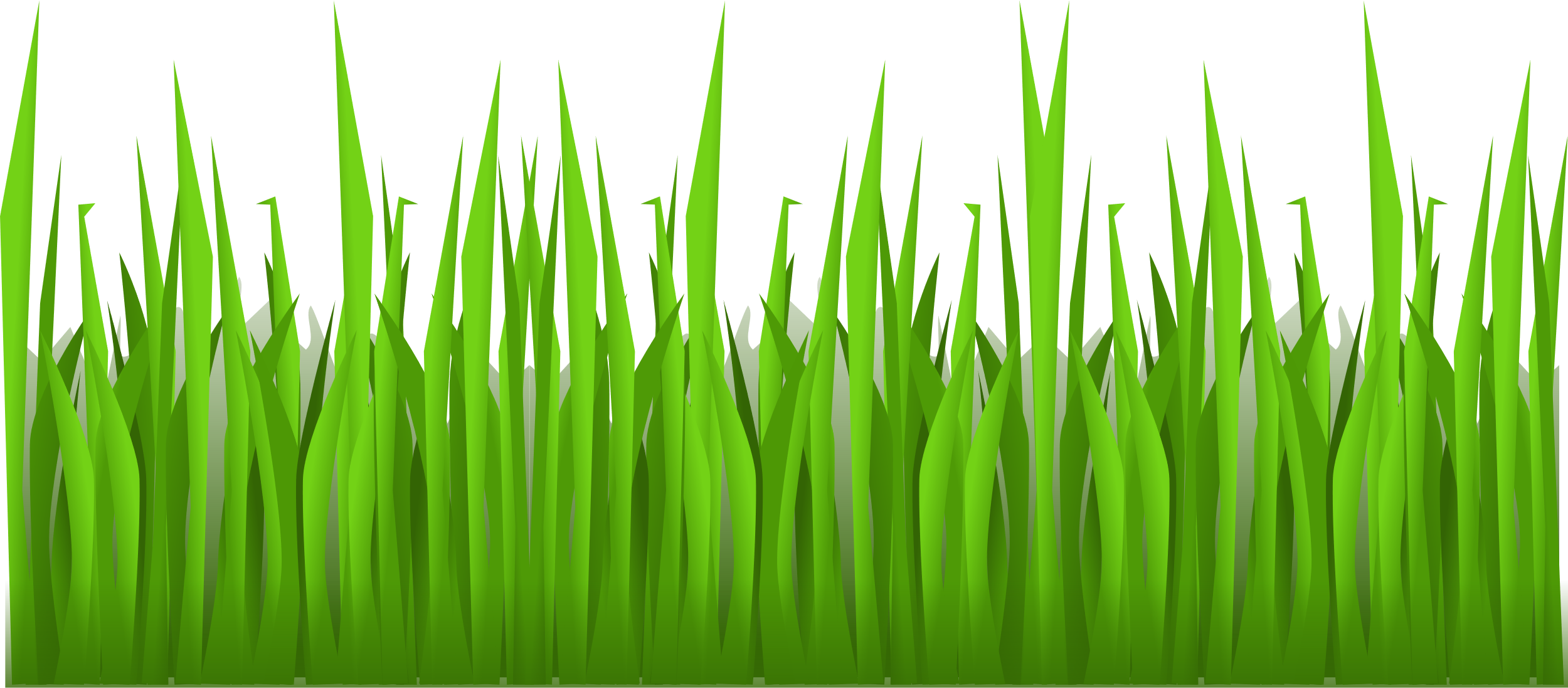 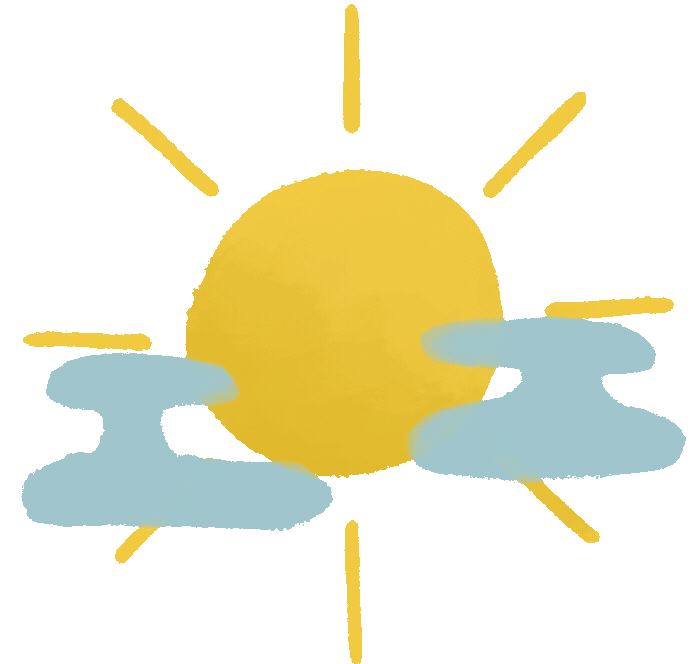 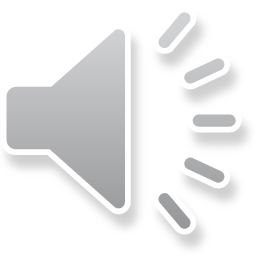 ĐỌC GAM ĐÔ TRƯỞNG
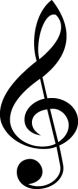 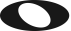 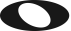 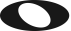 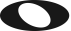 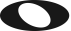 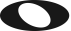 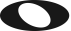 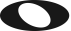 Đô       Rê       Mi      Pha      Son    La      Si     Đố
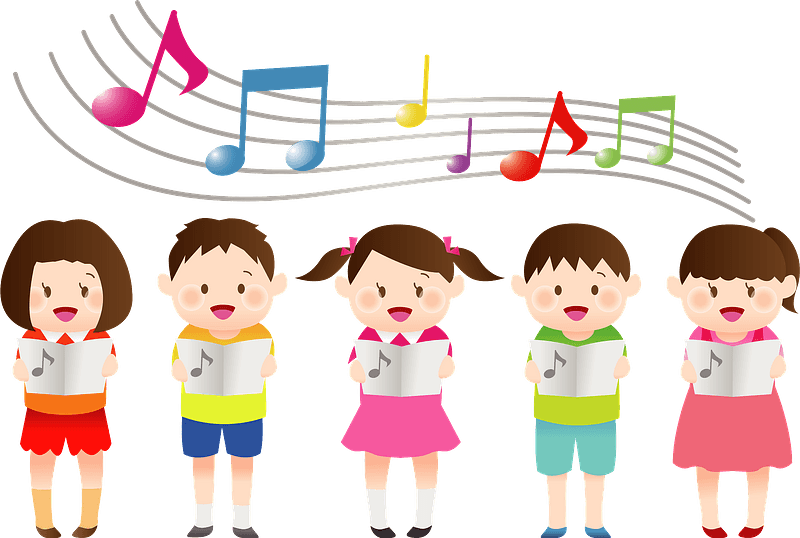 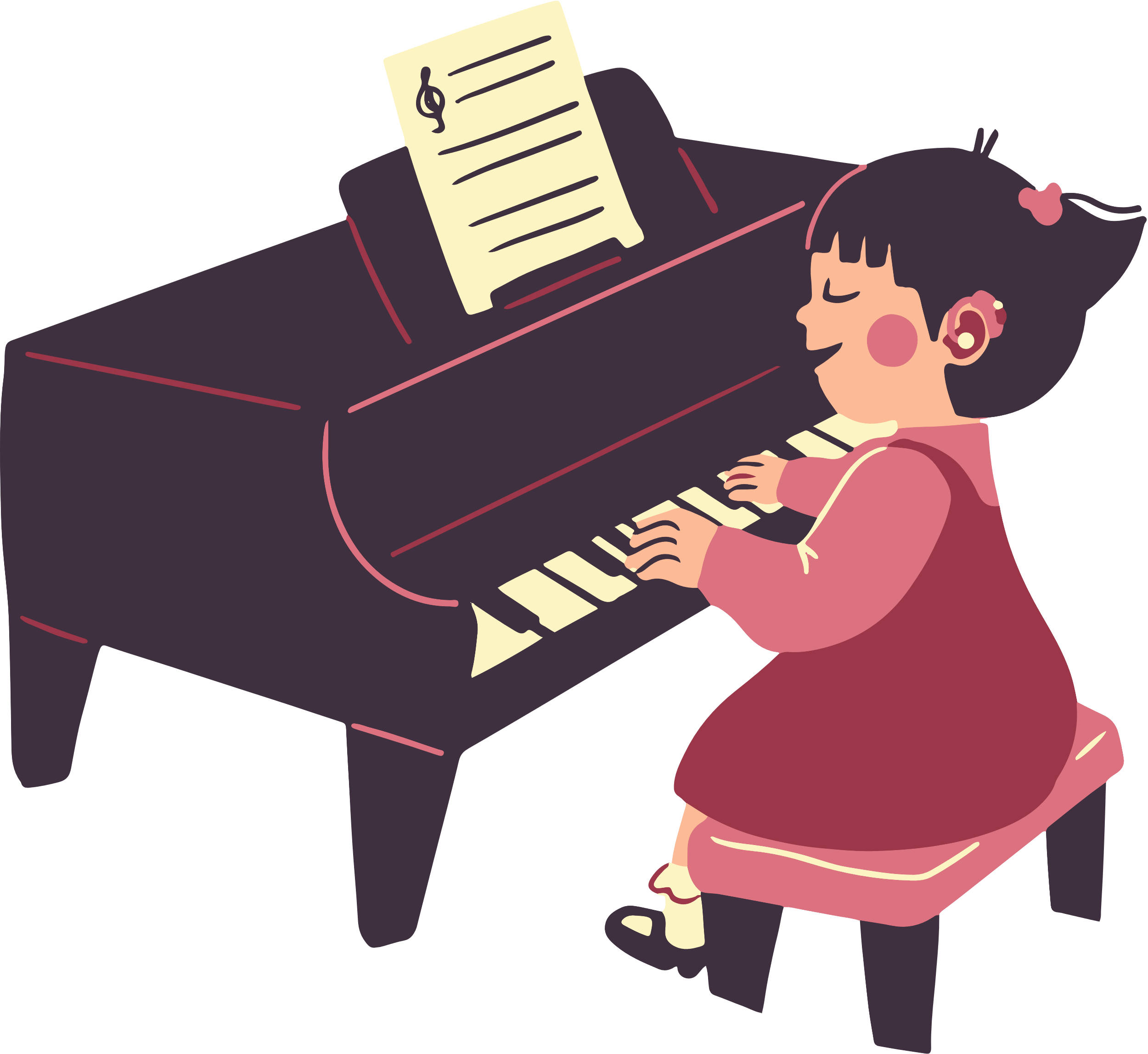 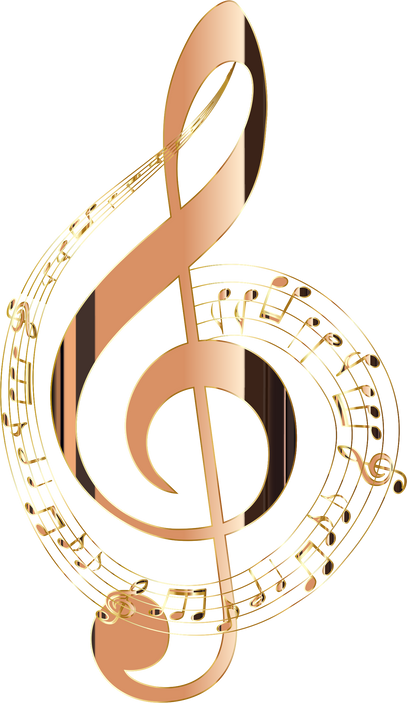 Tìm hiểu
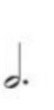 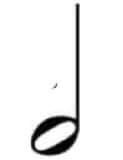 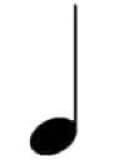 =
+
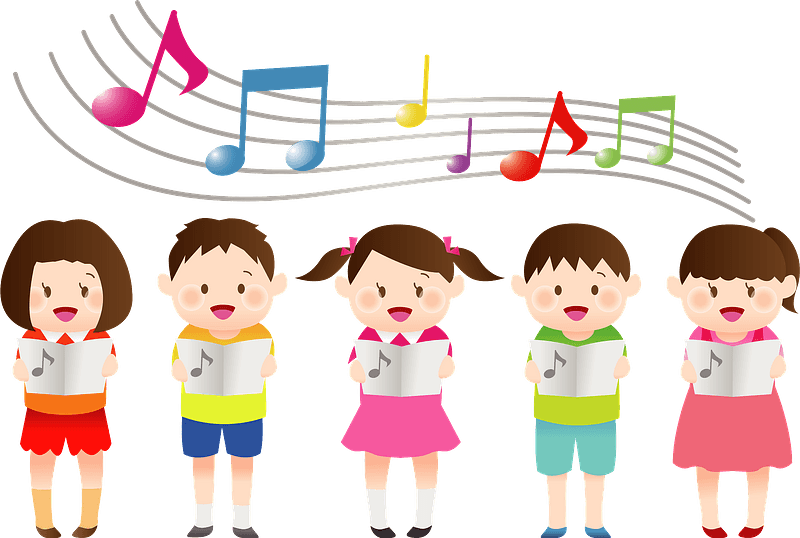 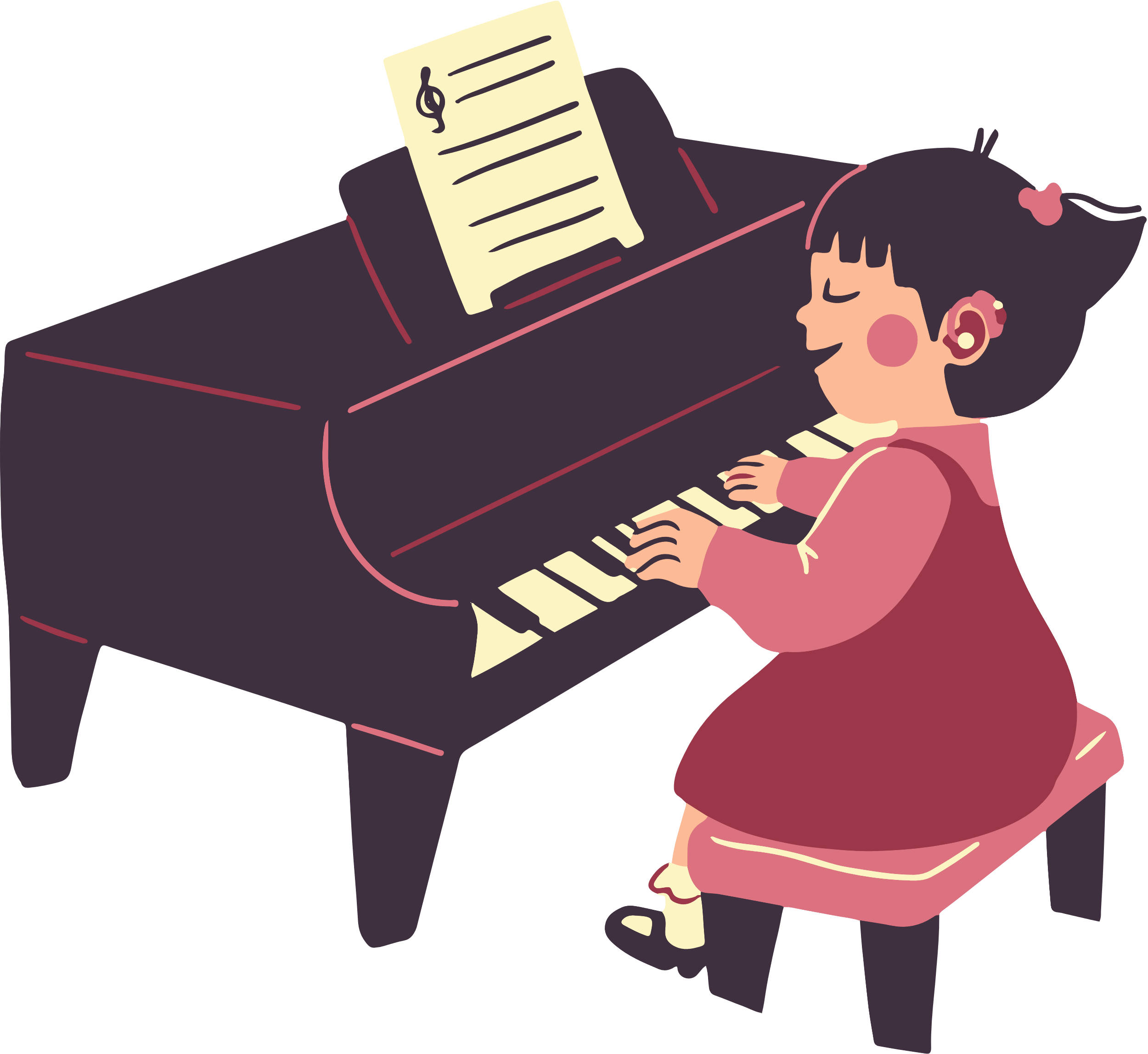 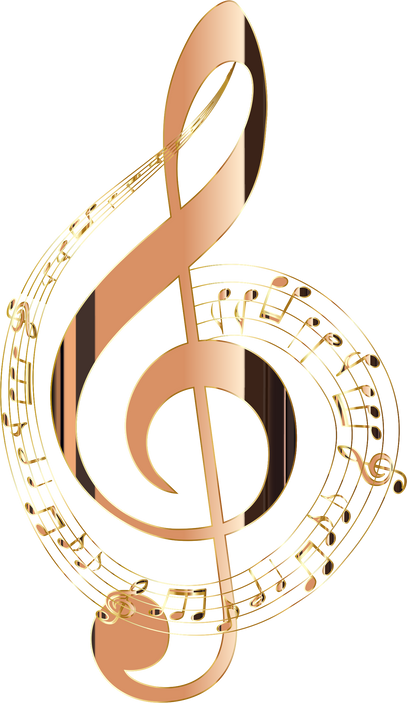 LUYỆN TIẾT TẤU
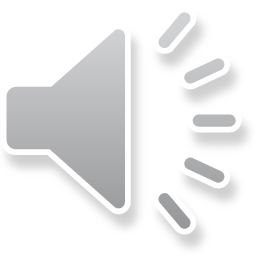 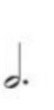 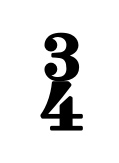 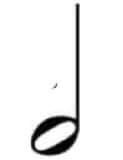 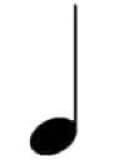 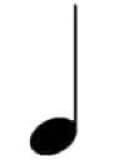 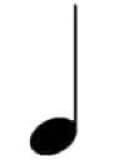 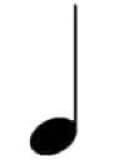 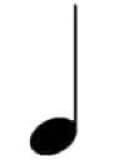 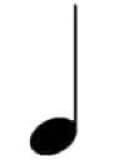 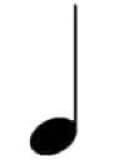 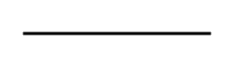 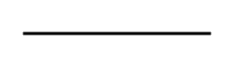 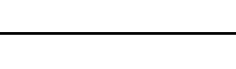 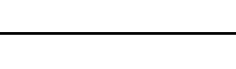 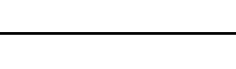 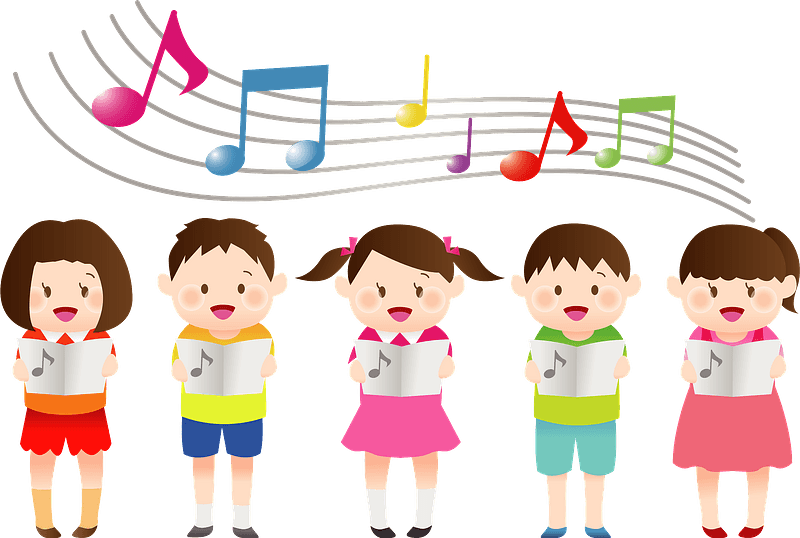 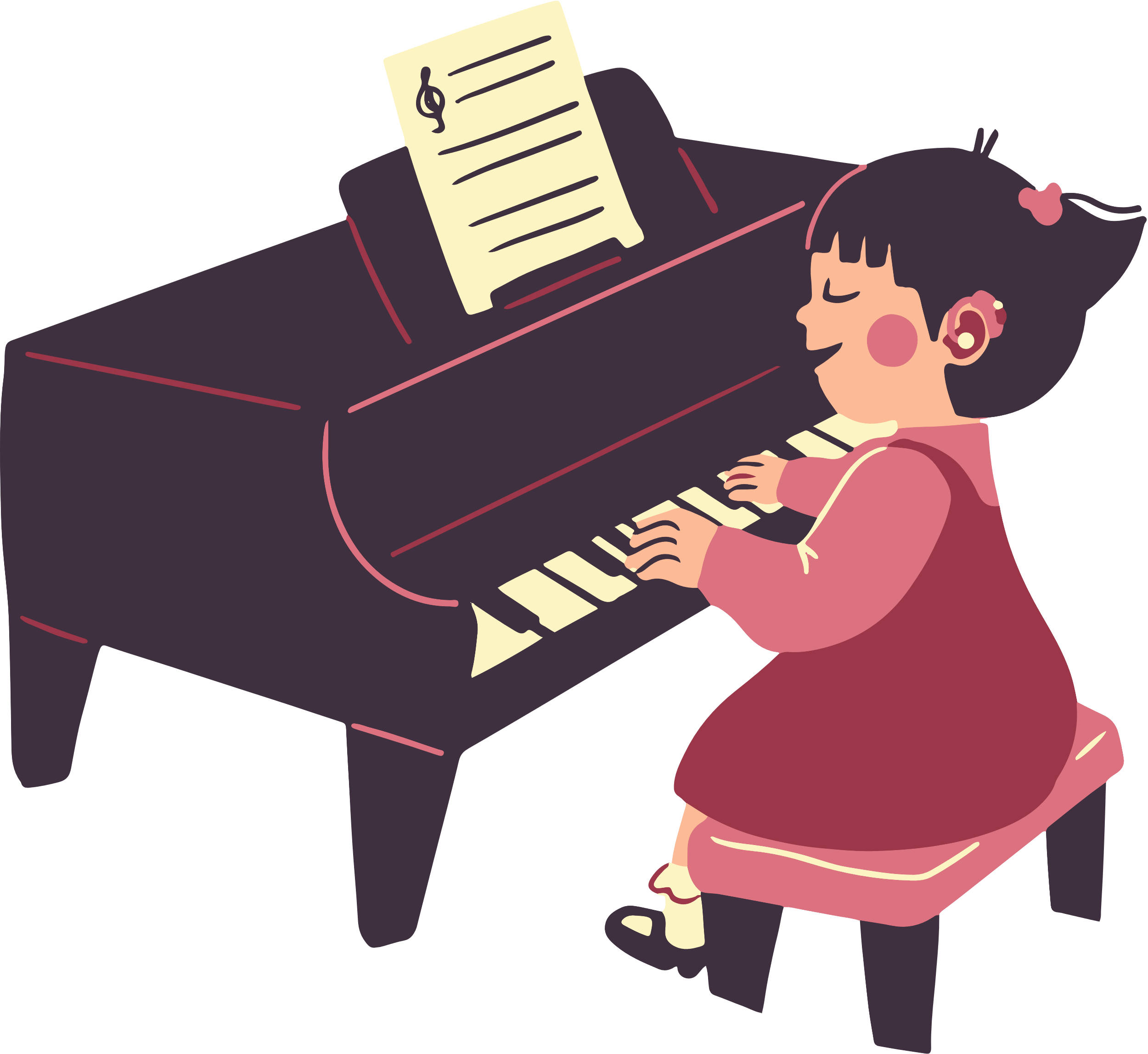 Tìm hiểu bài đọc nhạc
Bài số 4
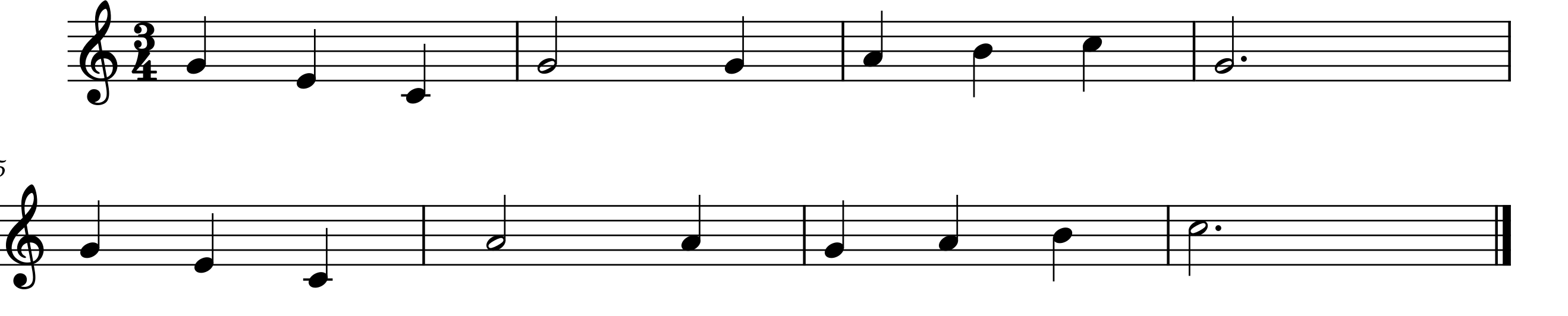 Bài được viết ở nhịp 3/4
Cao độ: Đô, rê, mi, son, la, si, đố
Trường độ: Nốt trắng chấm dôi, nốt trắng, nốt đen
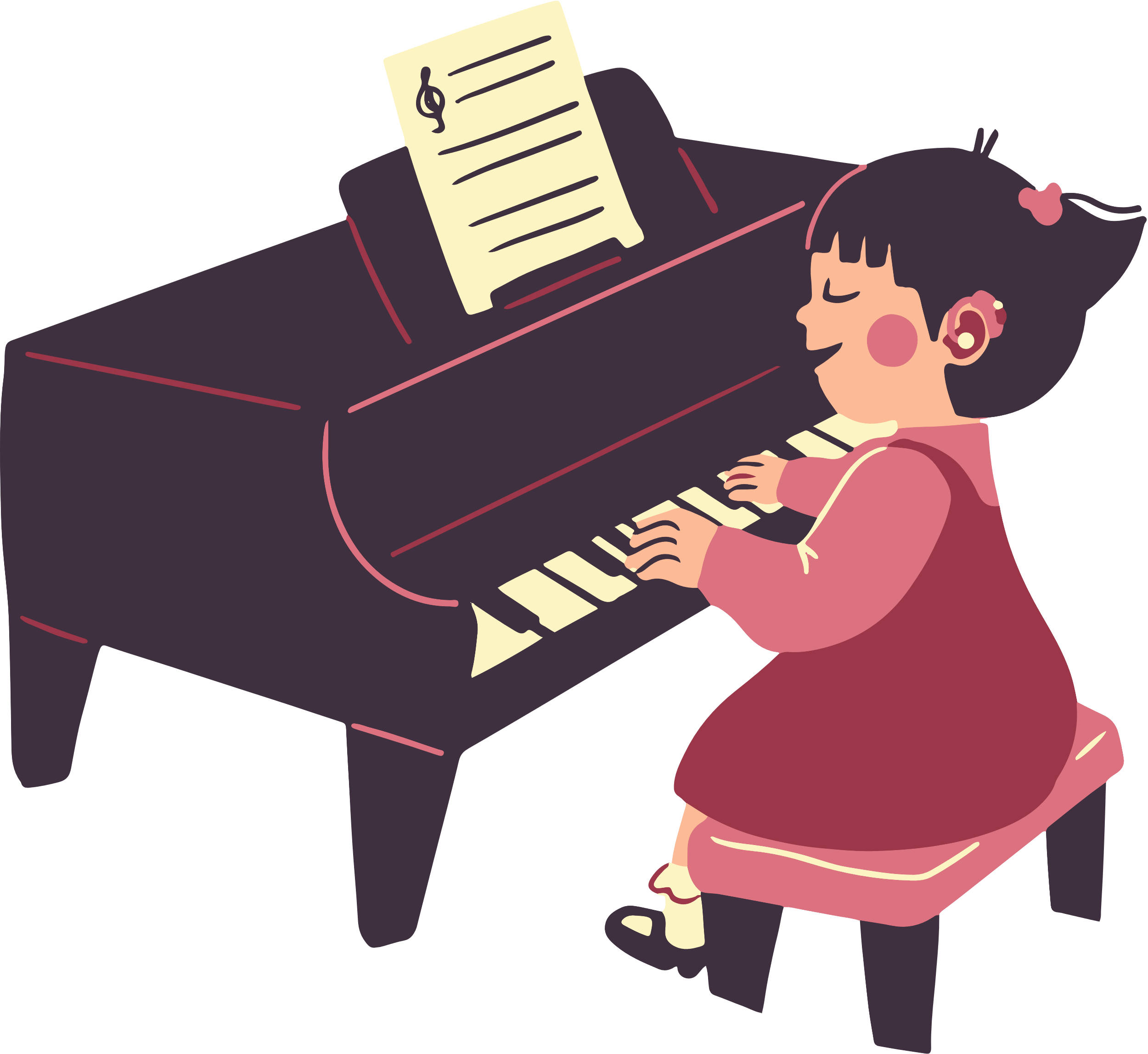 Bài số 4
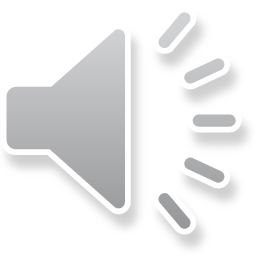 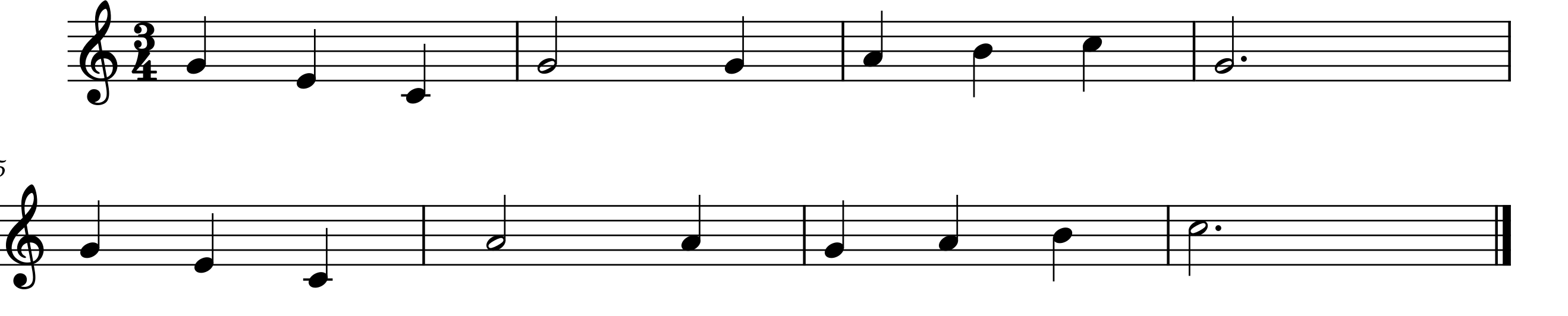 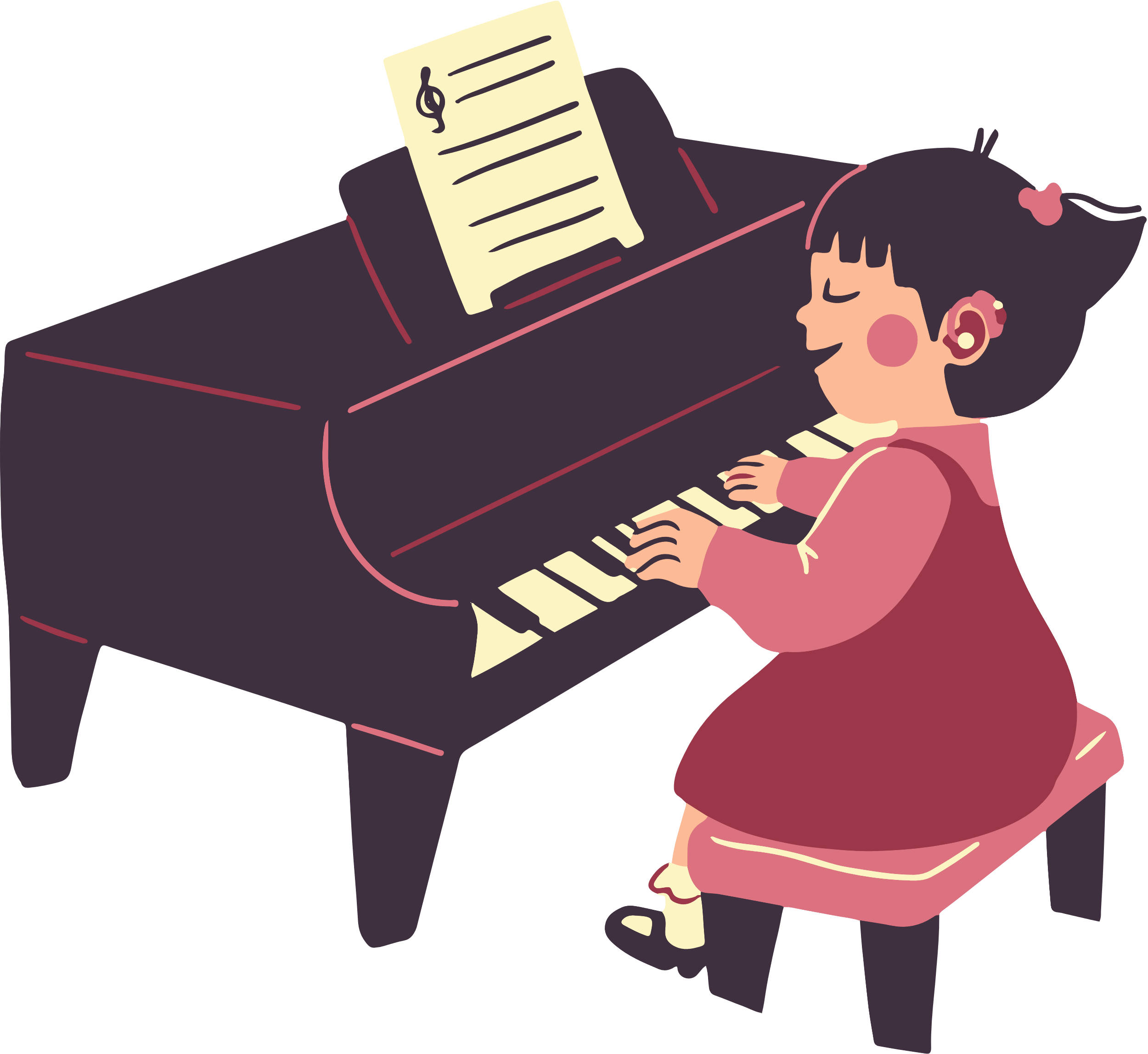 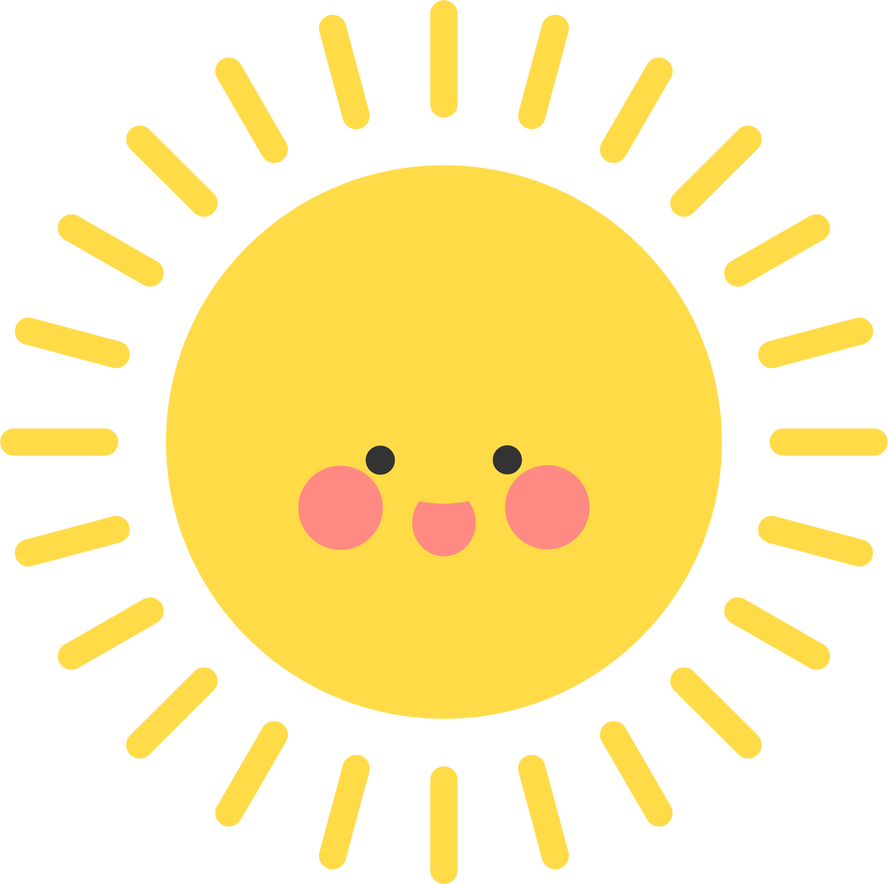 HỌC TỪNG CÂU
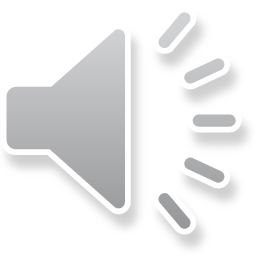 Câu 1:
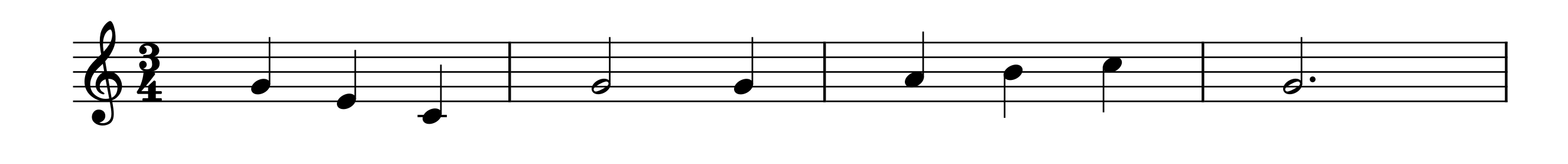 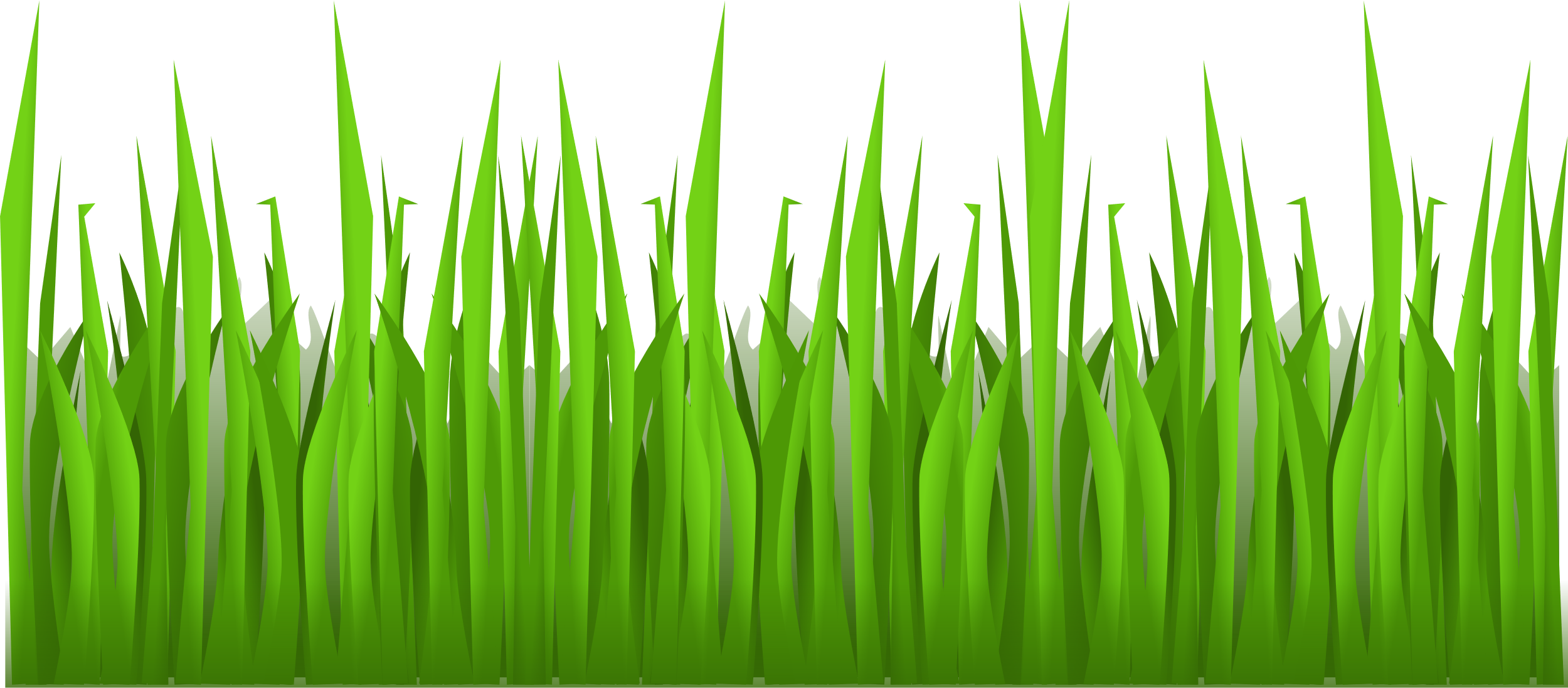 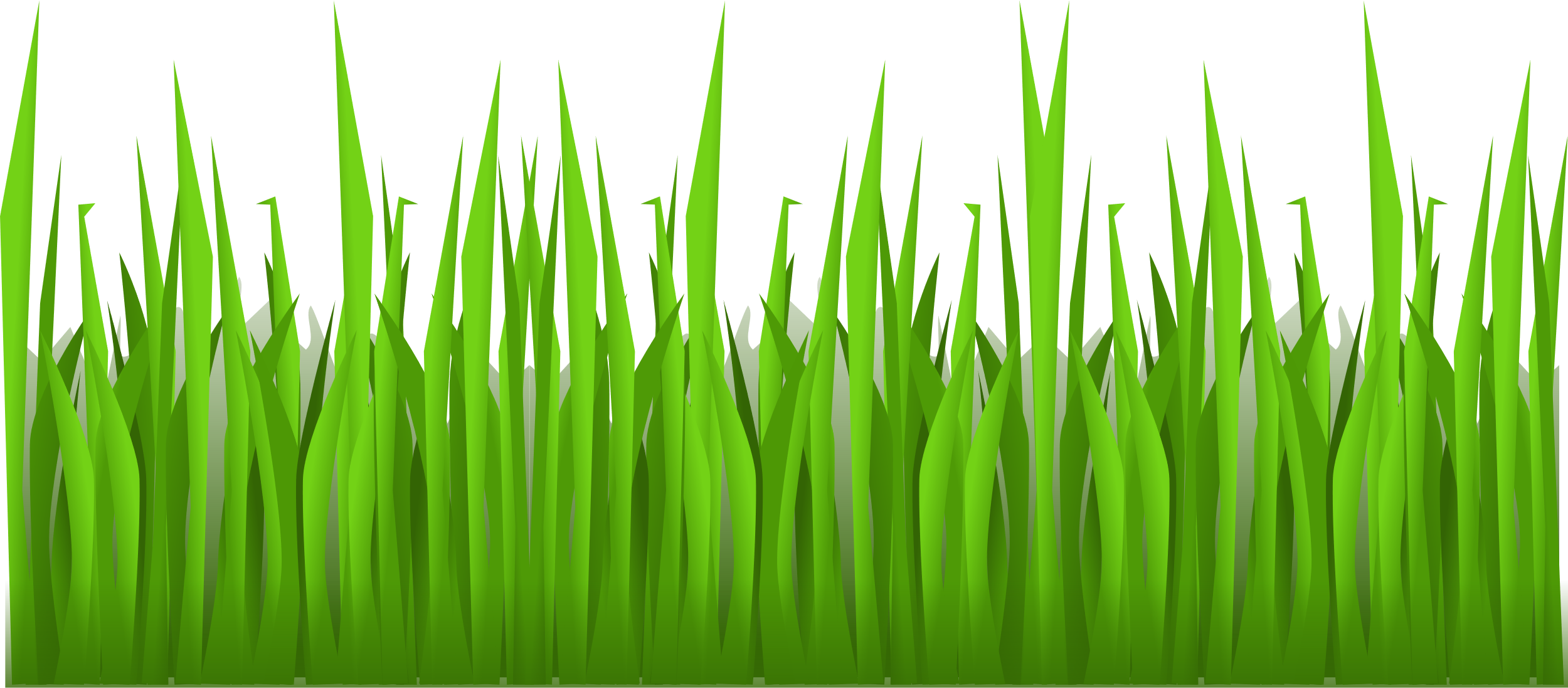 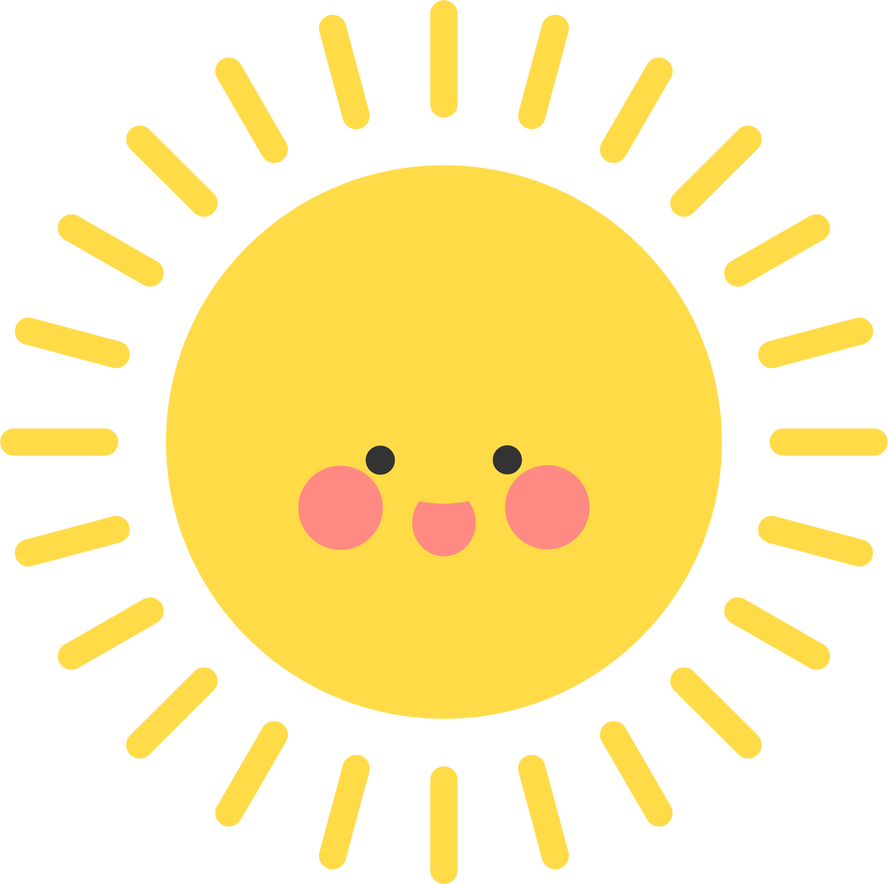 HỌC TỪNG CÂU
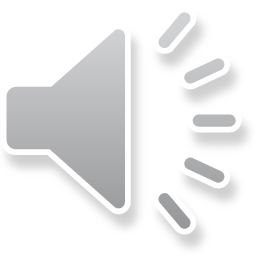 Câu 2:
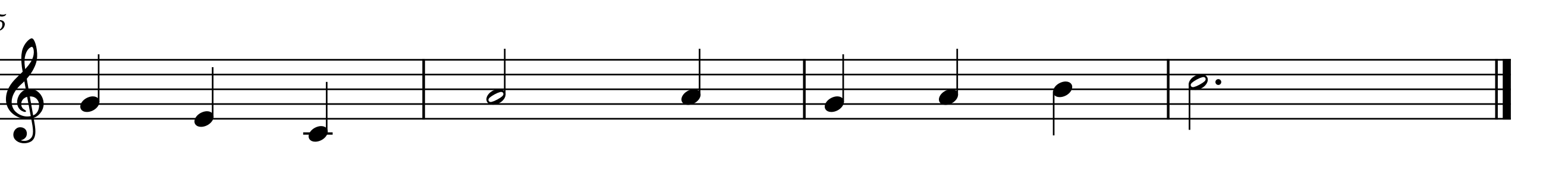 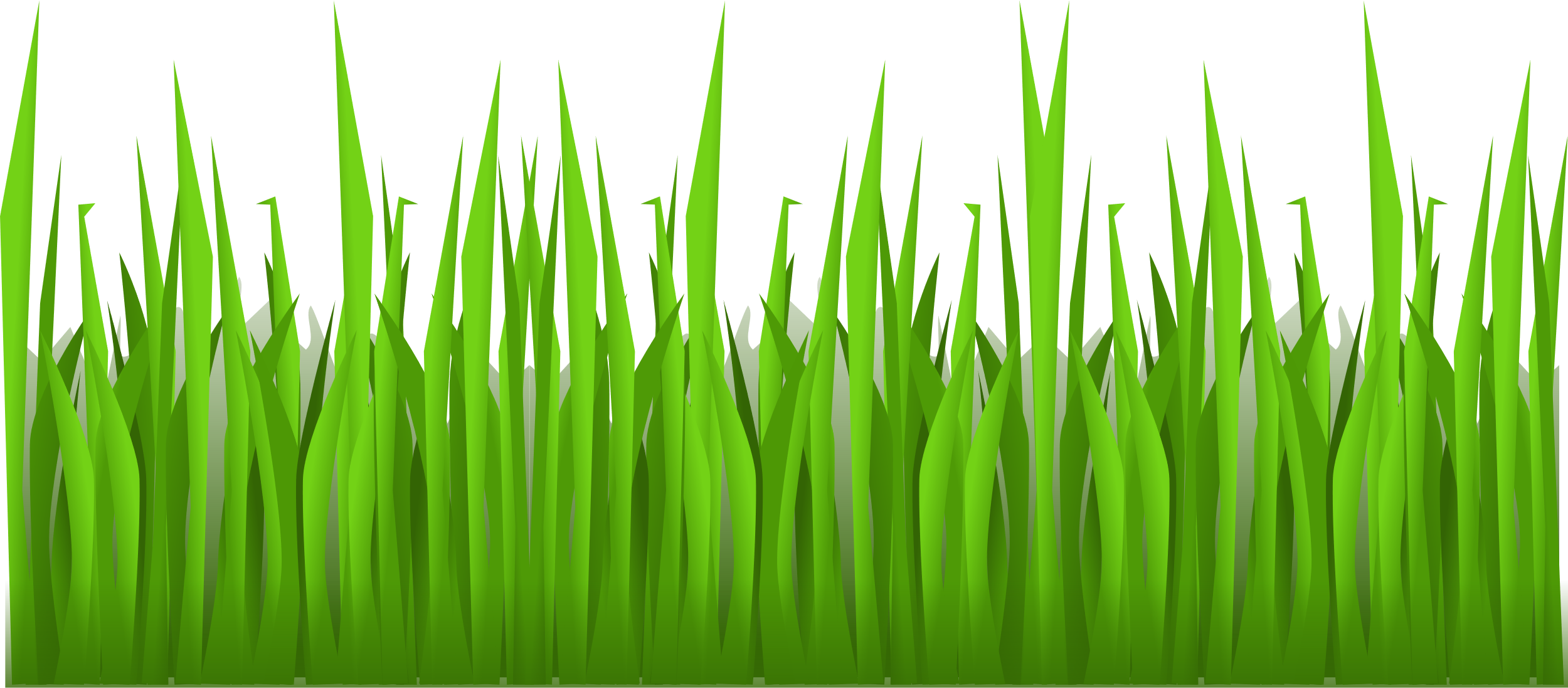 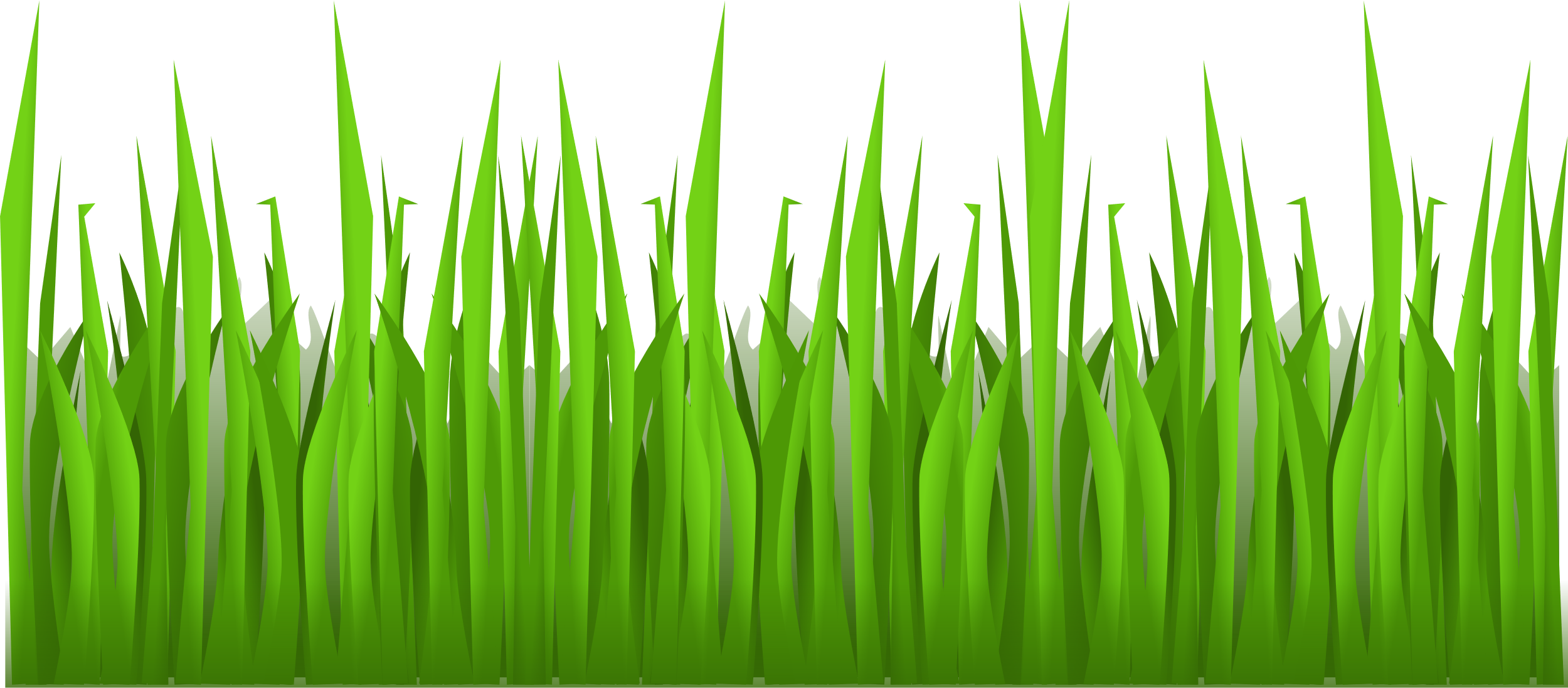 GHÉP TOÀN BÀI
Bài số 4
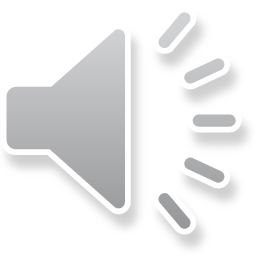 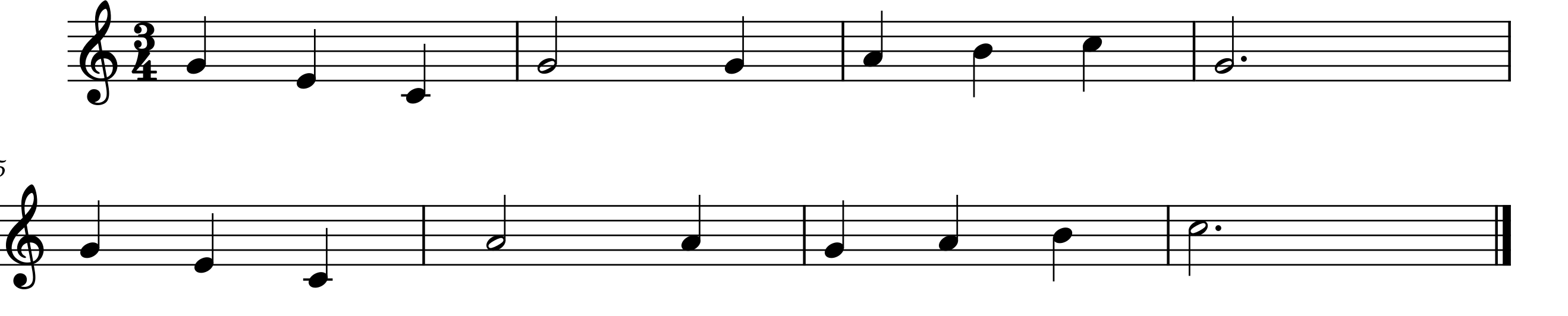 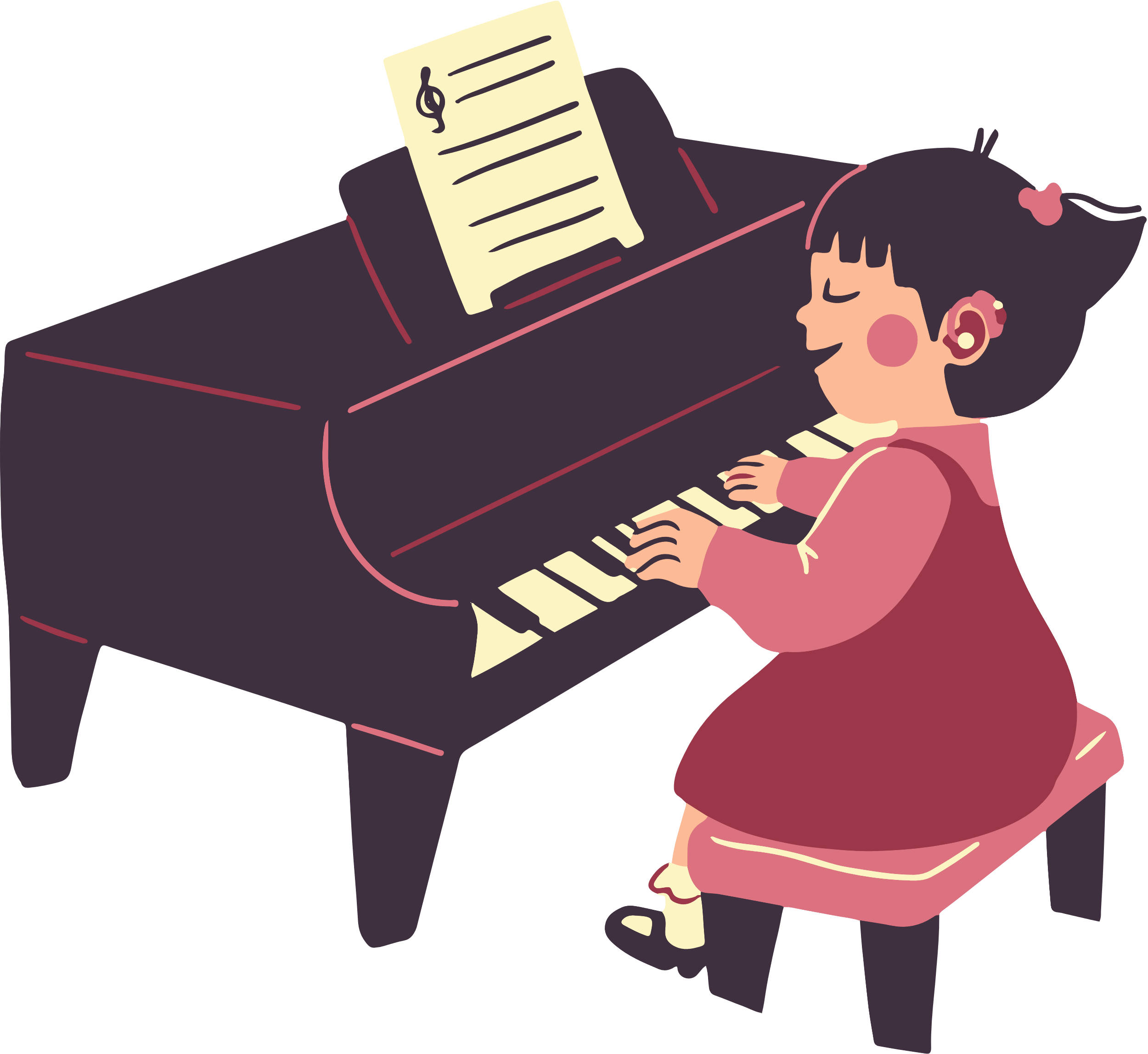 ĐỌC NHẠC KẾT HỢP GÕ ĐỆM THEO PHÁCH
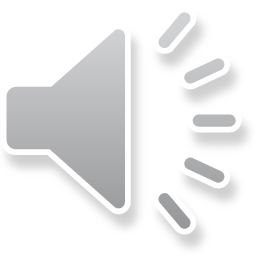 Bài số 4
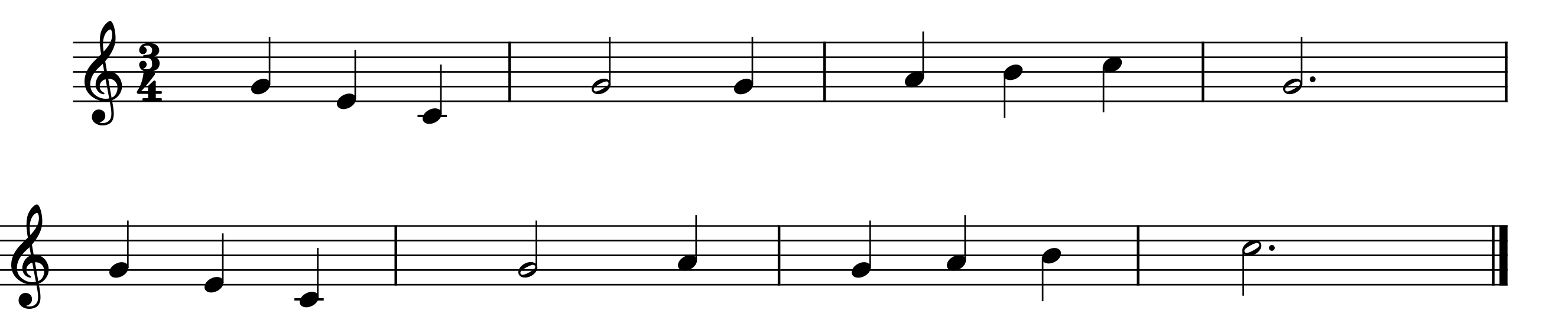 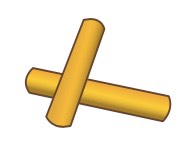 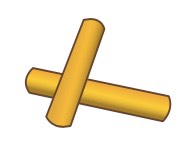 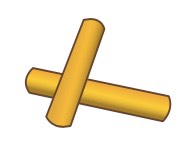 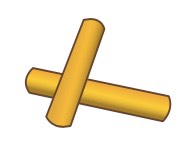 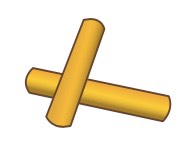 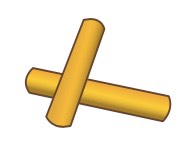 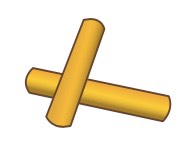 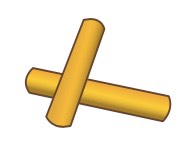 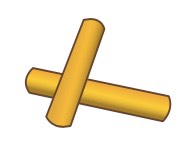 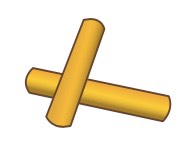 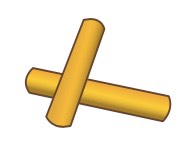 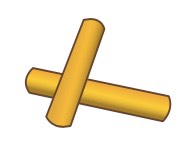 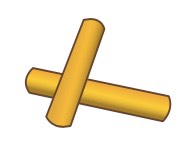 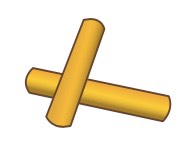 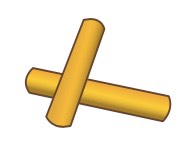 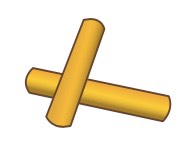 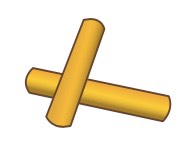 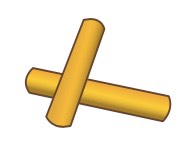 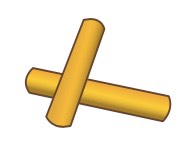 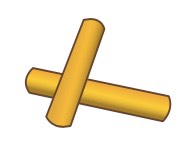 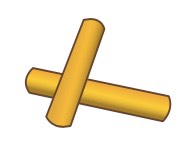 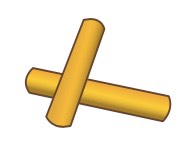 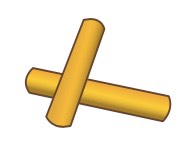 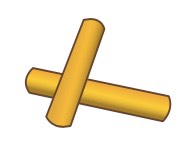 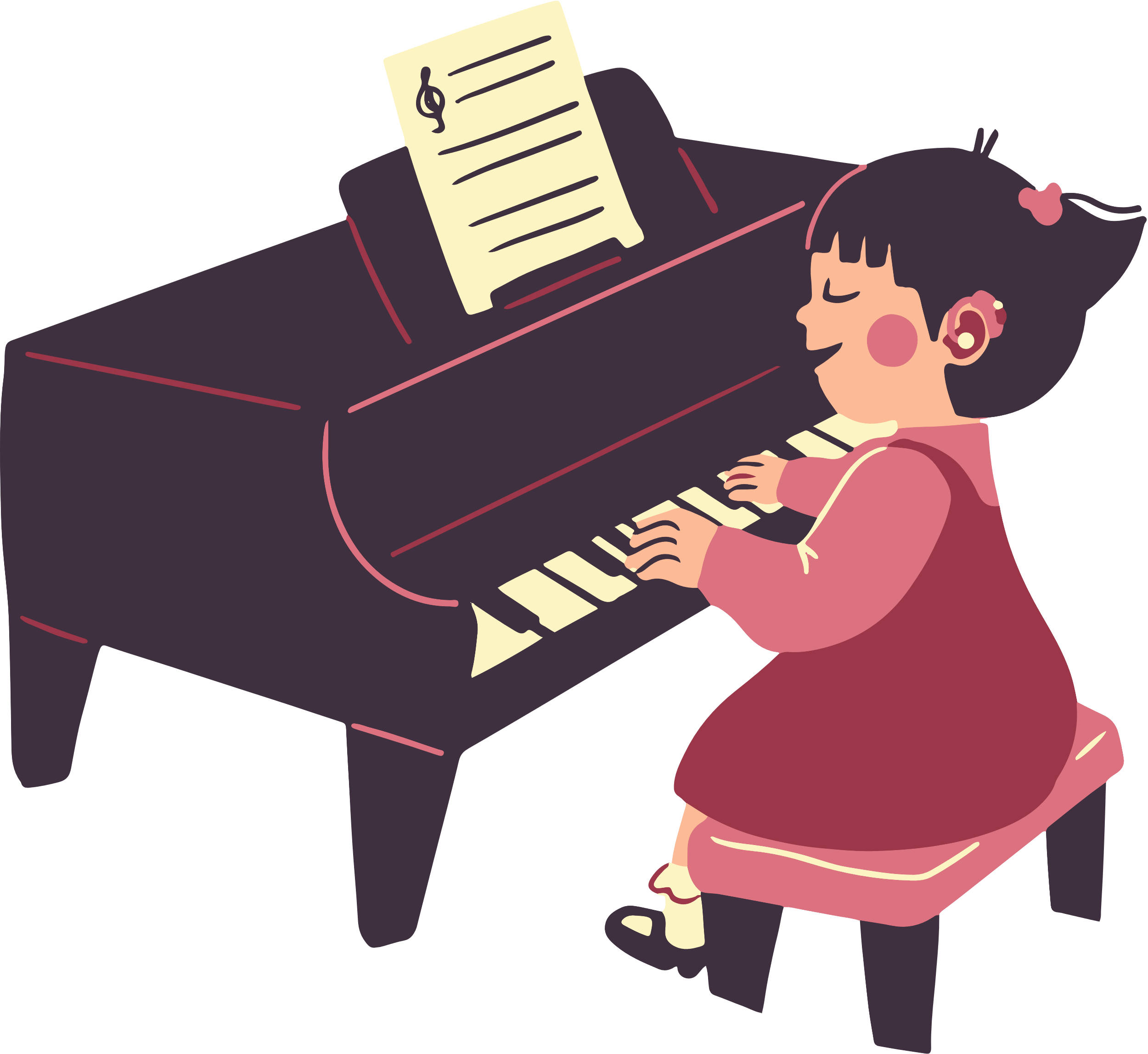 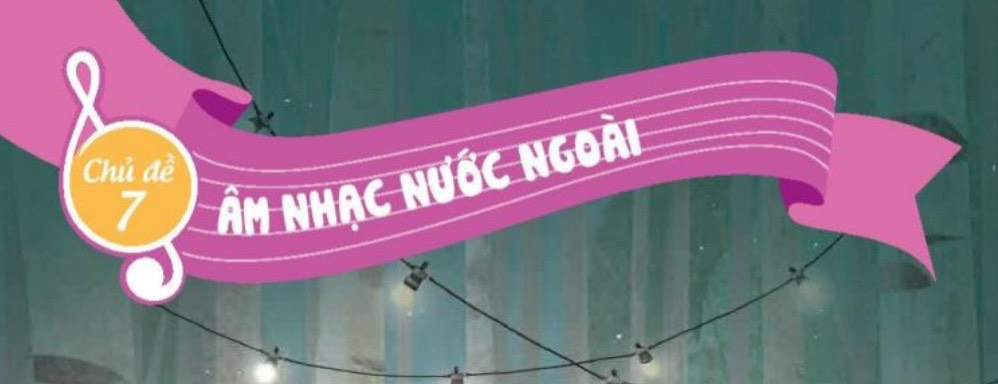 Tiết 27
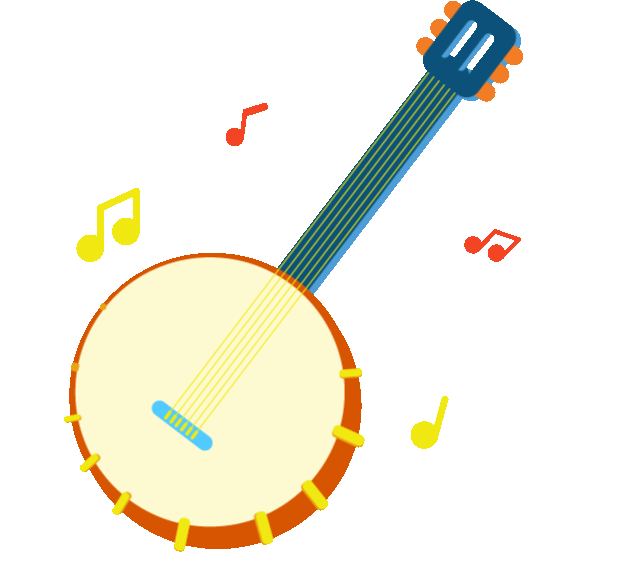 - Lý thuyết âm nhạc : Ôn tập
       - Đọc nhạc Bài số 4
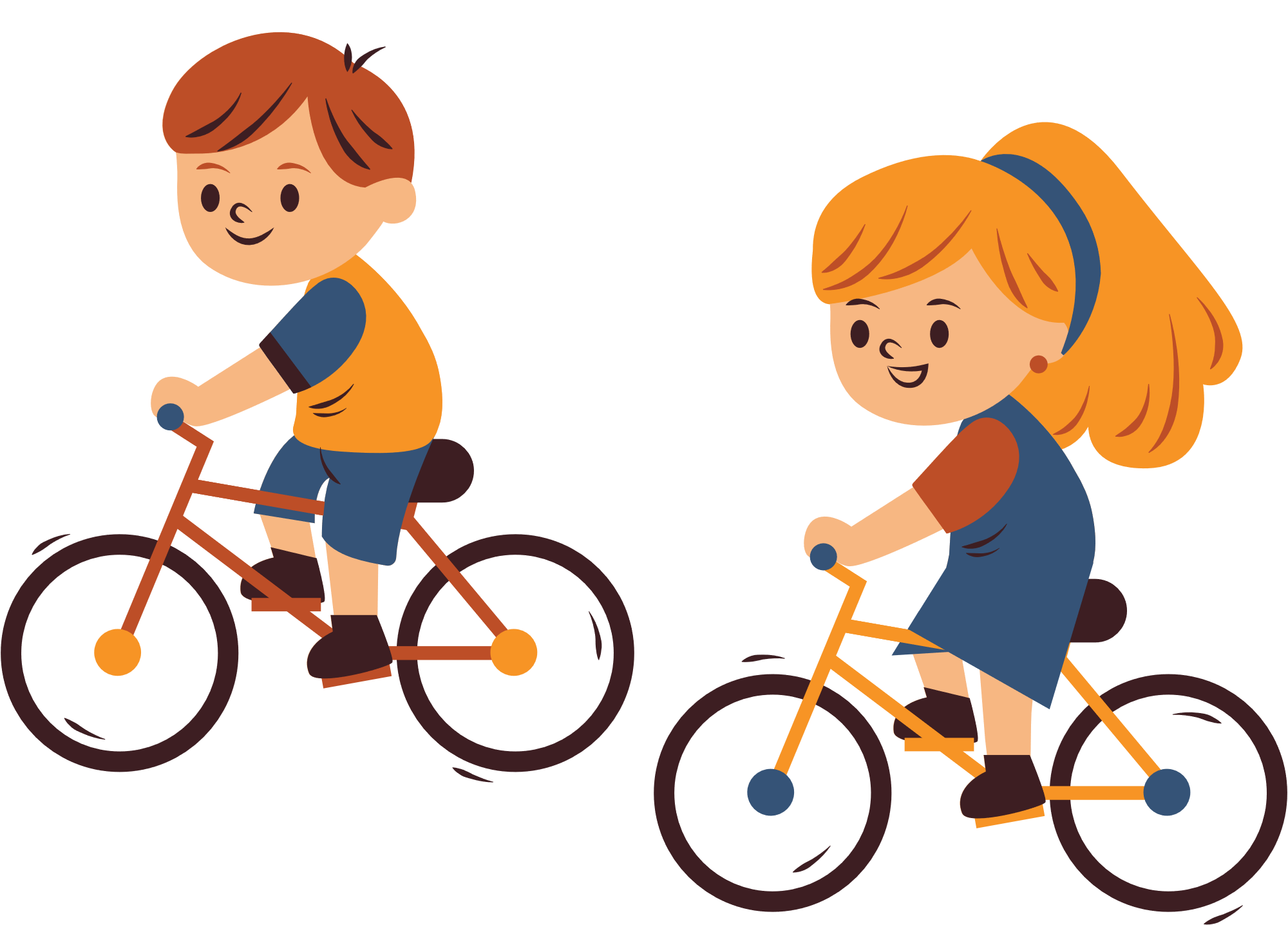